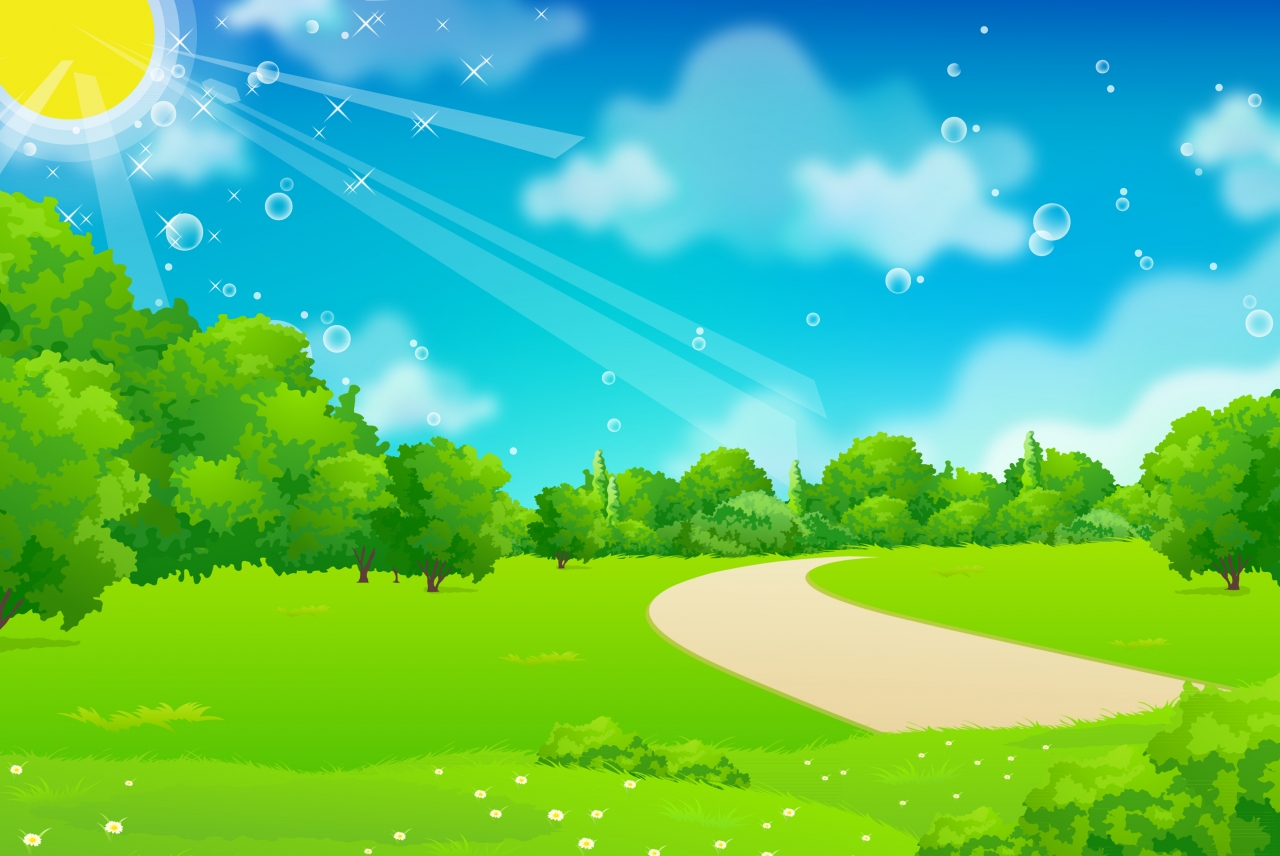 Проект по ПДД для детей и родителей первой группы раннего возраста №3
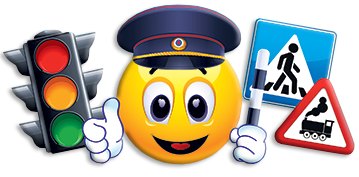 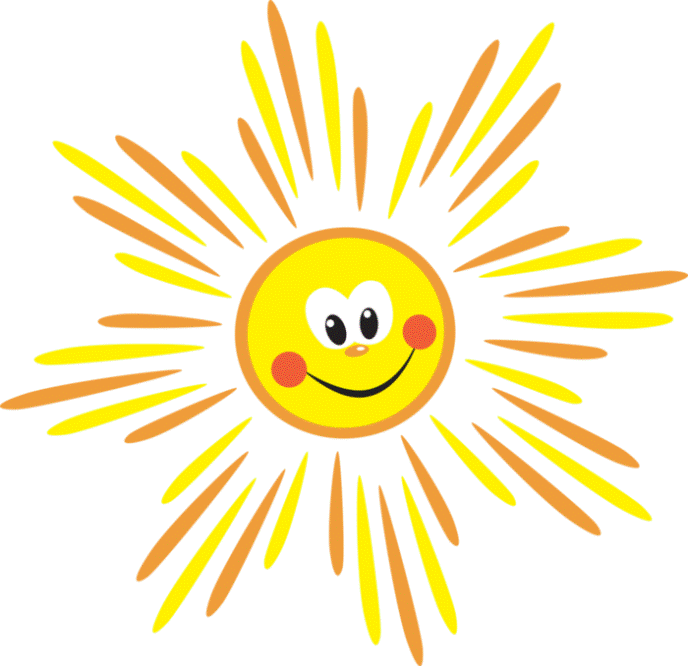 «Мы едем, 
едем, едем…»
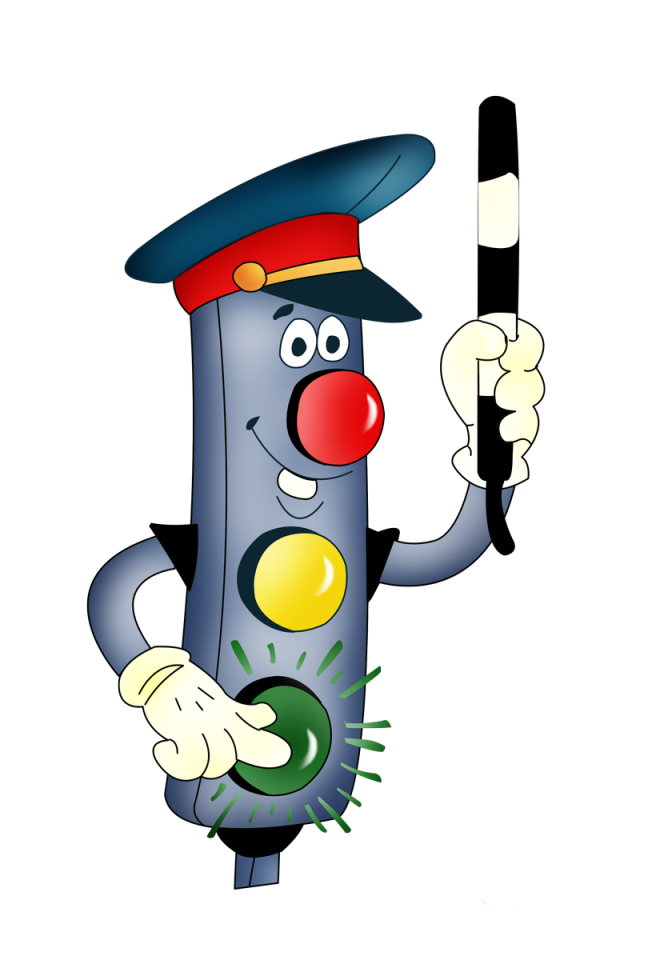 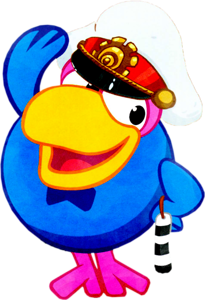 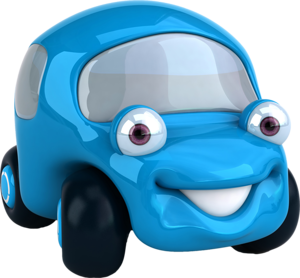 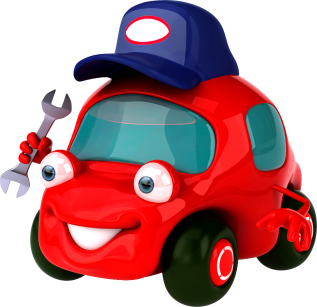 Выполнили воспитатели:   
                                            Цымбал Е.И.
Ларионова С.Е.
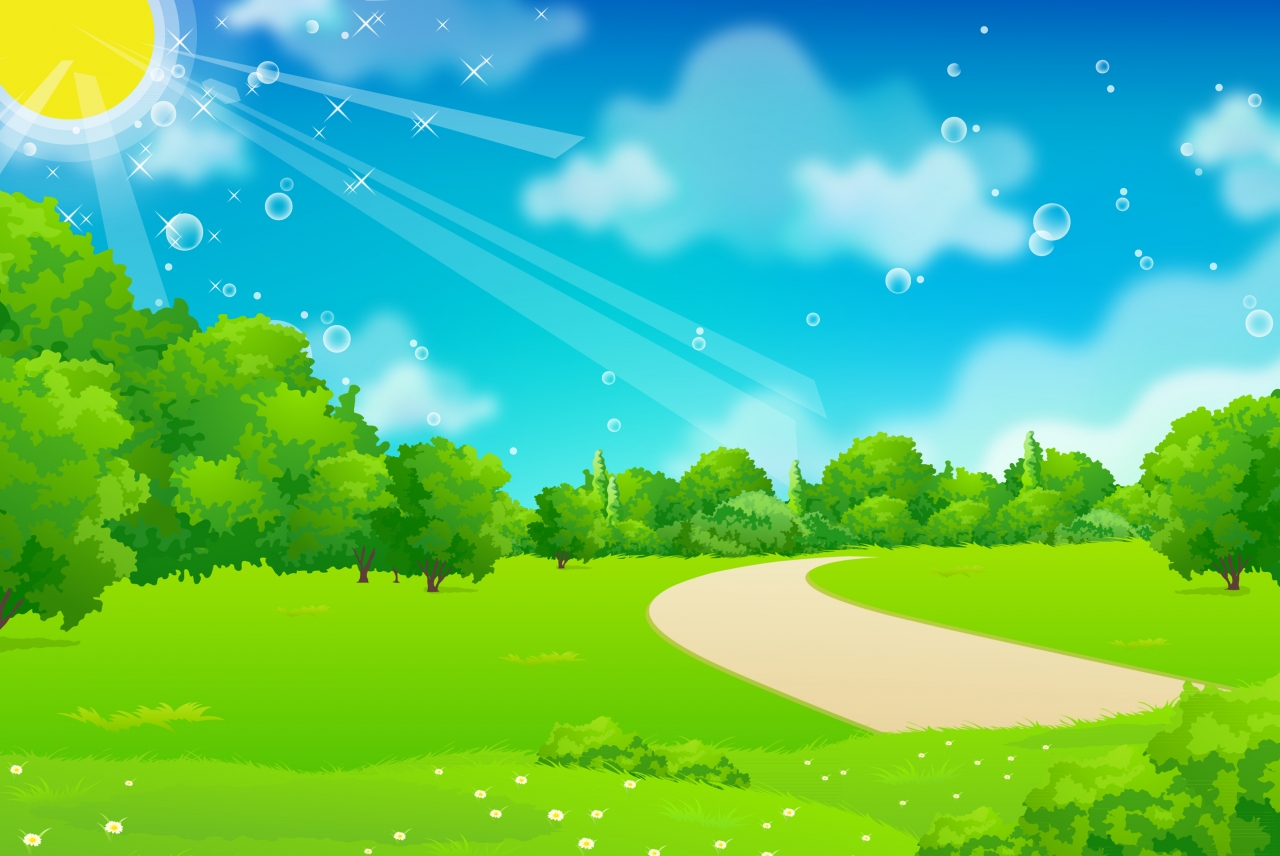 Цель:
 Обеспечить накопление представлений о различных видах транспорта у детей раннего возраста. Формировать элементарные знания о правилах поведения на дороге.
Задачи:
Дать детям представление о разновидностях транспорта.

2.  Отметить характерные отличительные признаки транспорта.

3.  Формировать у детей представление о правилах поведения на проезжей части.

4.  Познакомить с сигналами светофора и пешеходным переходом.

5.  Развивать внимание, память, мышление, речь, мелкую моторику, активизировать словарь.
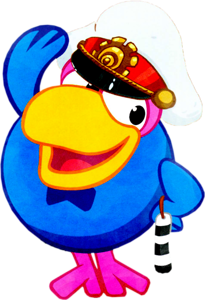 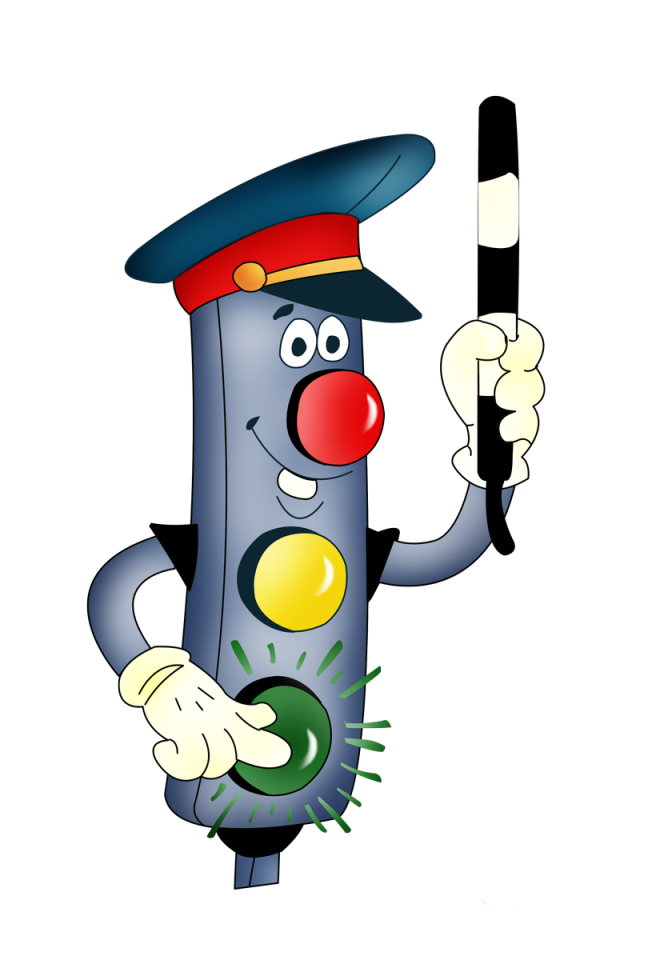 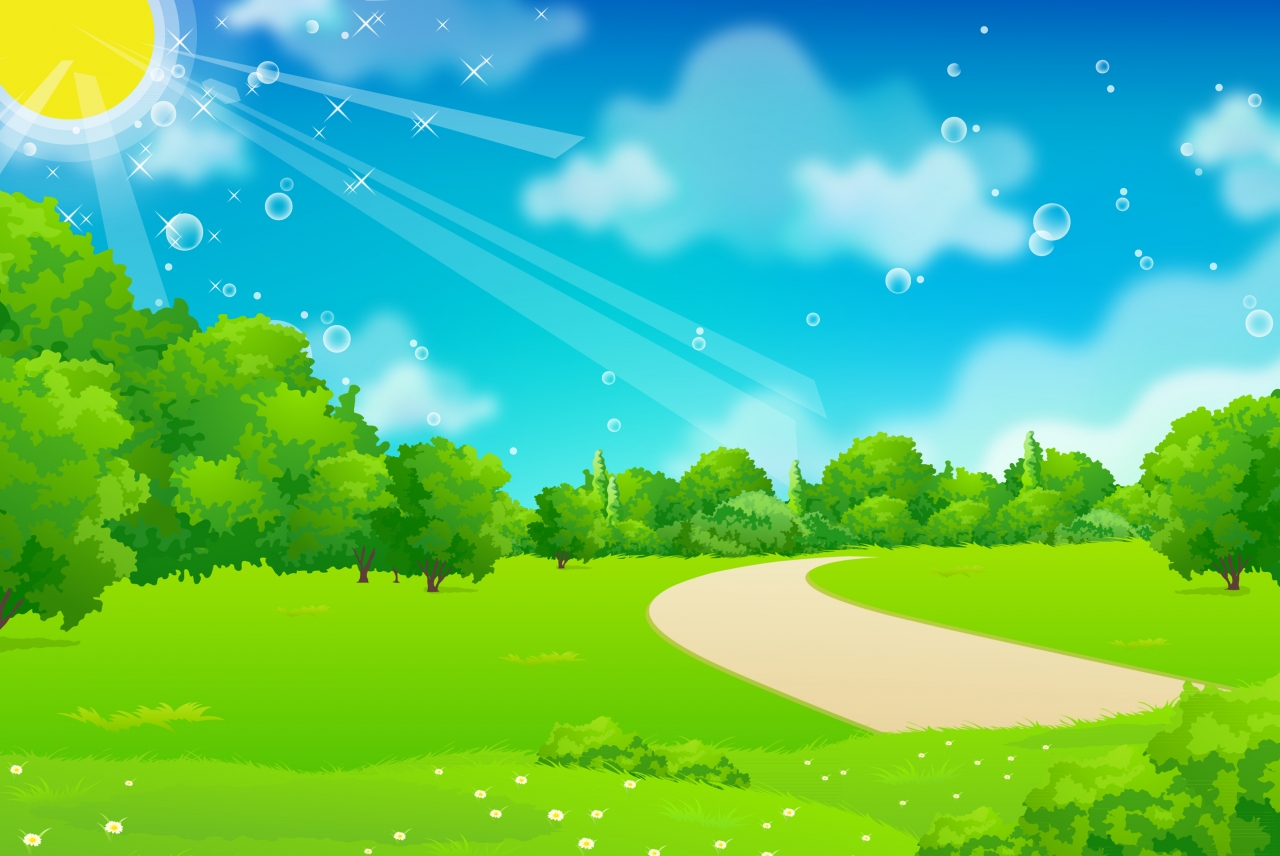 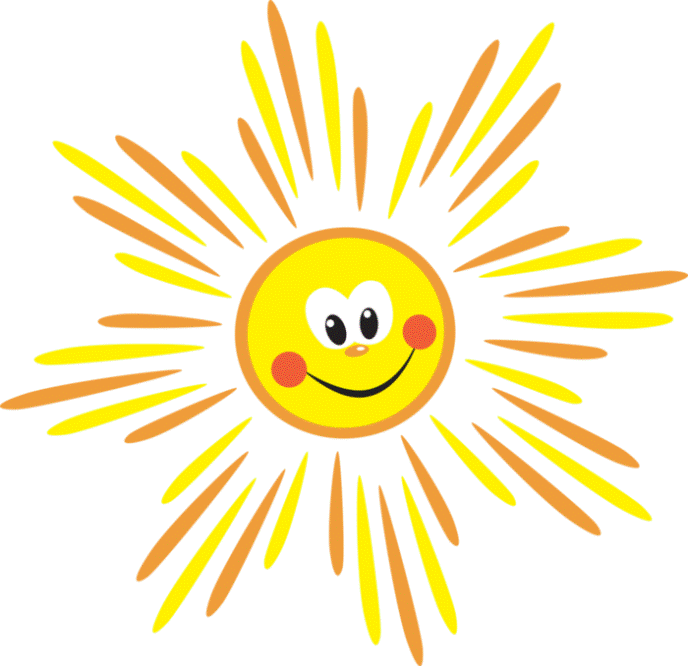 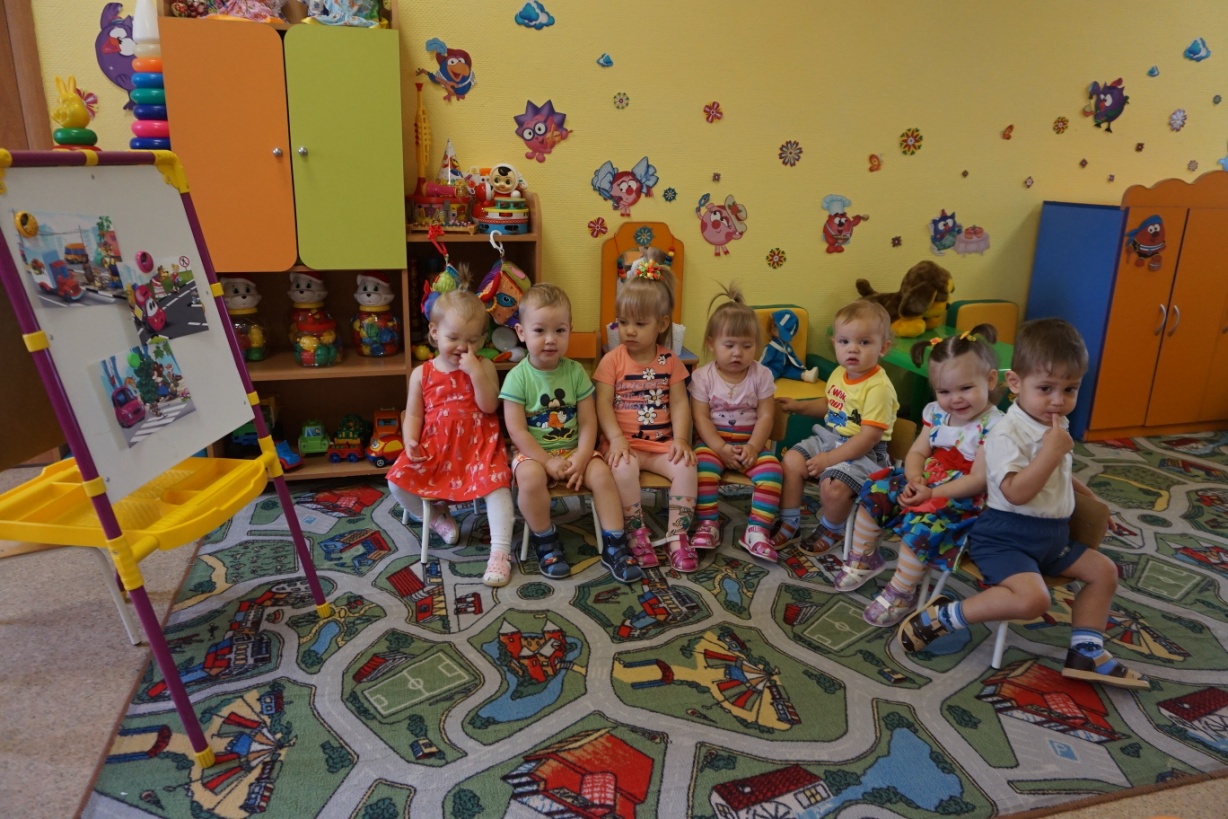 Тема: «Рассматривание и описание игрушки» (машины).

Цель:
 Дать представление о легковых и грузовых автомобилях. охарактеризовать основные части. Продолжать учить детей действиям с машинами. Формировать умение словами описать машину .
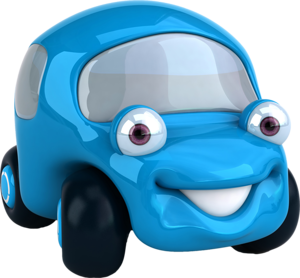 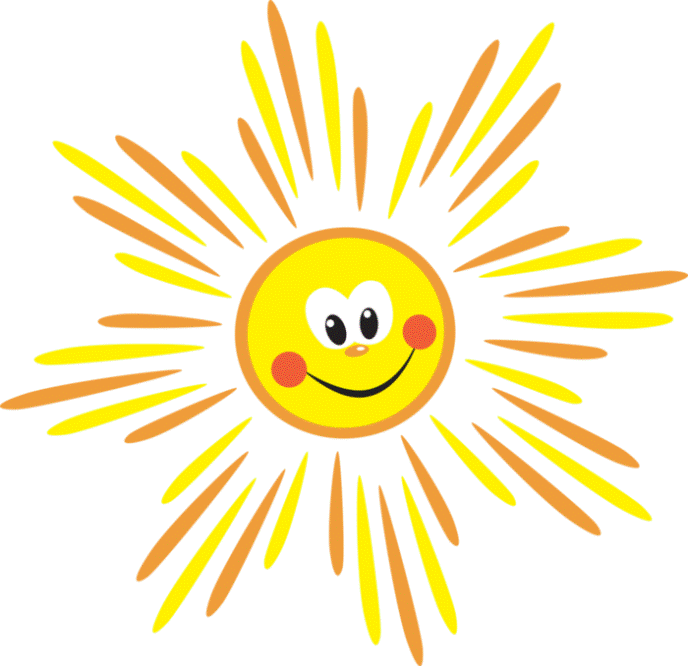 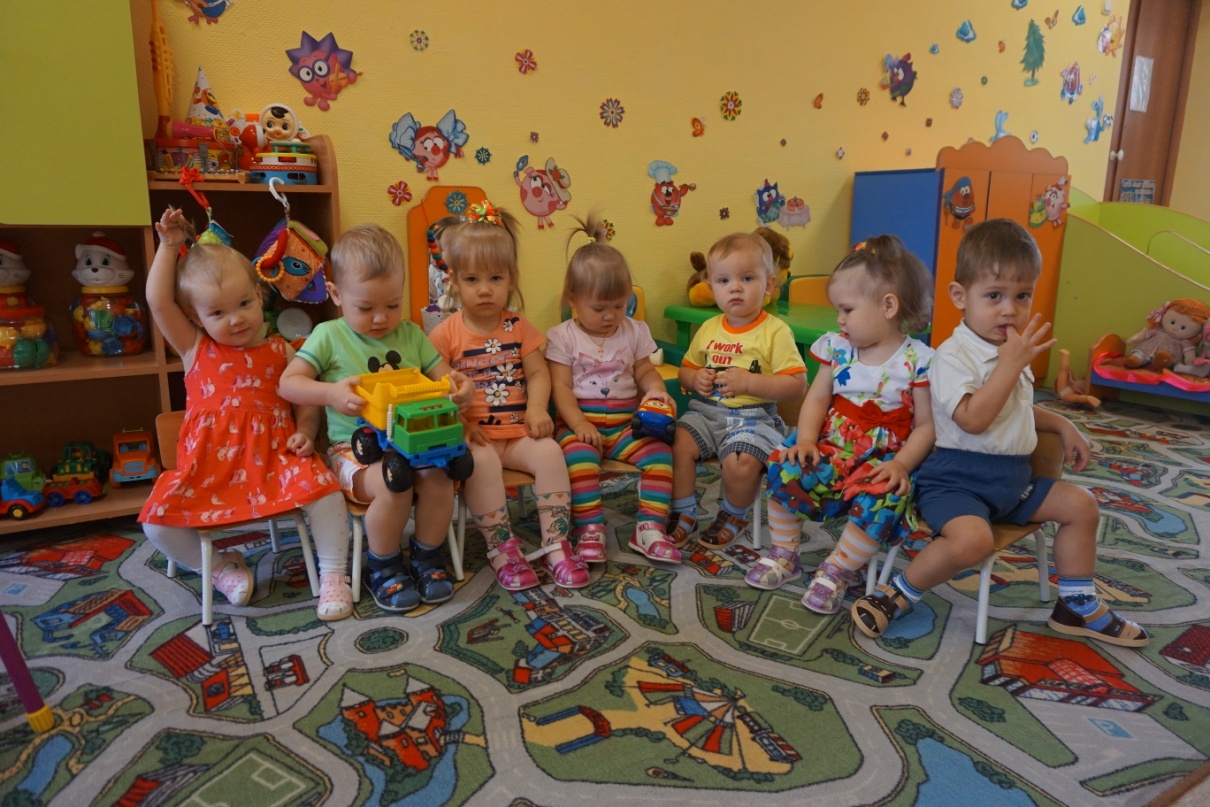 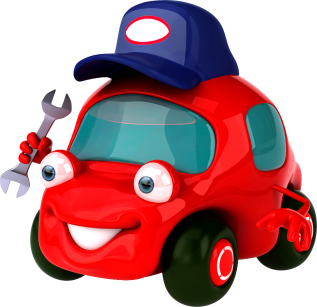 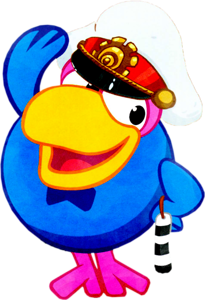 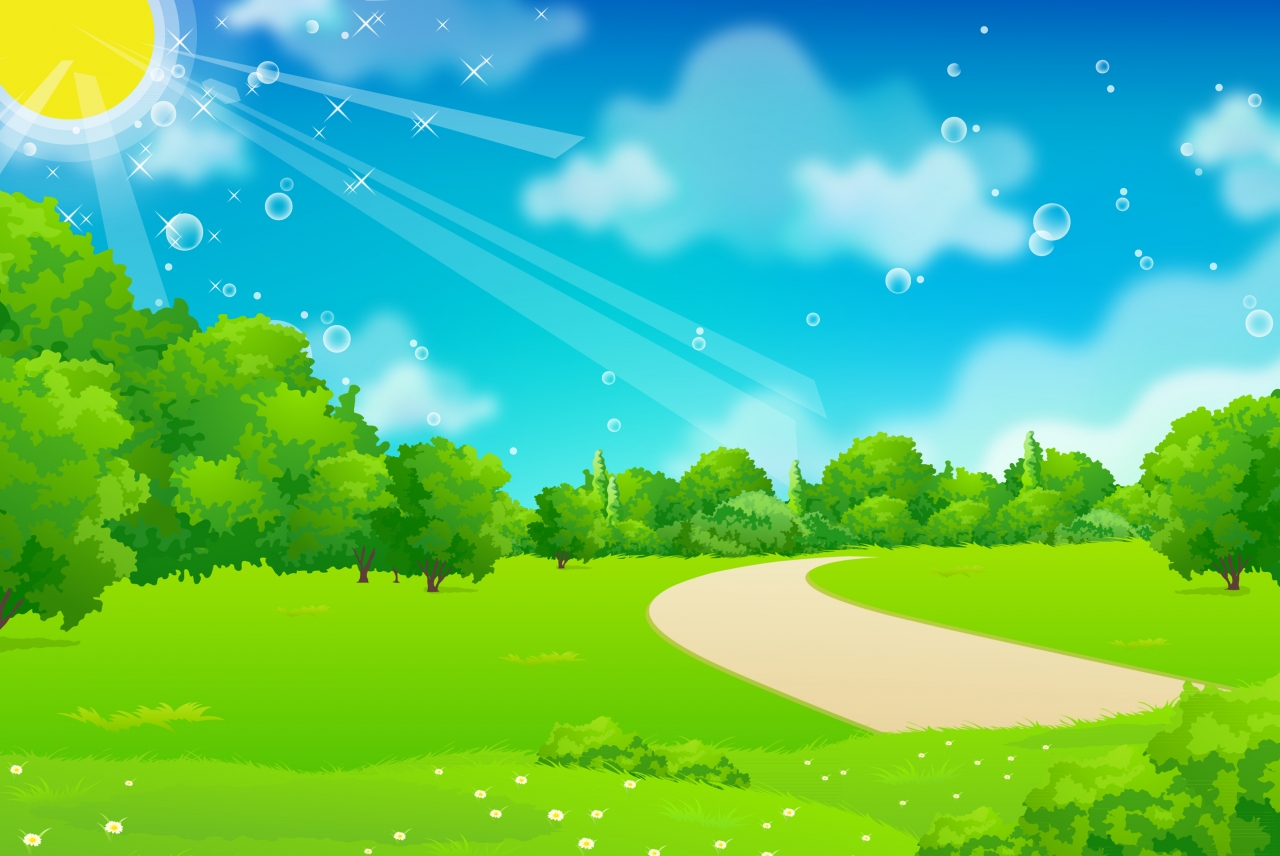 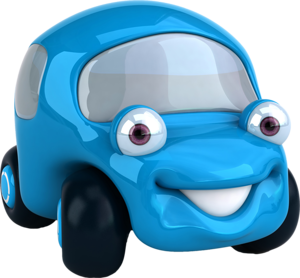 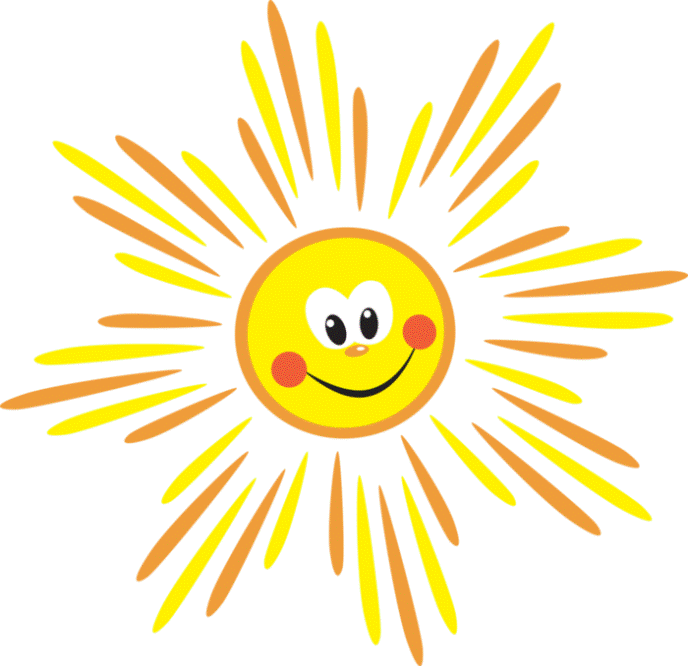 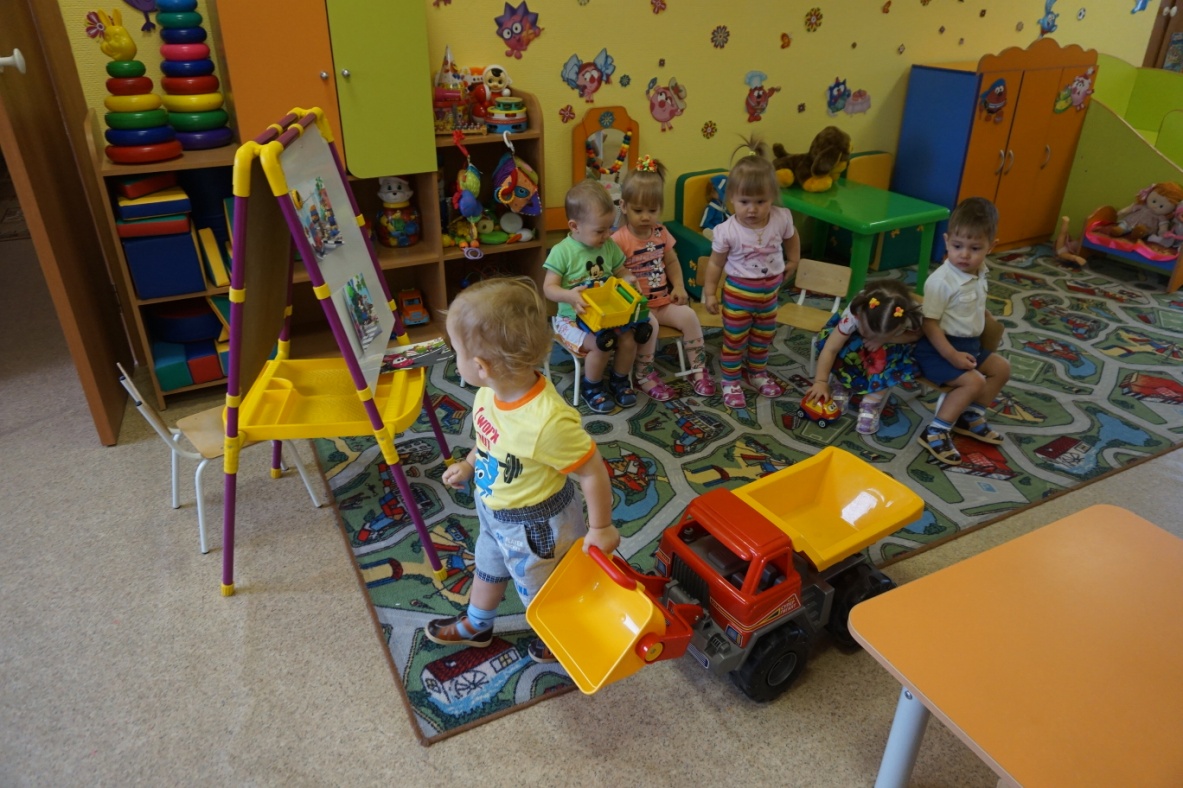 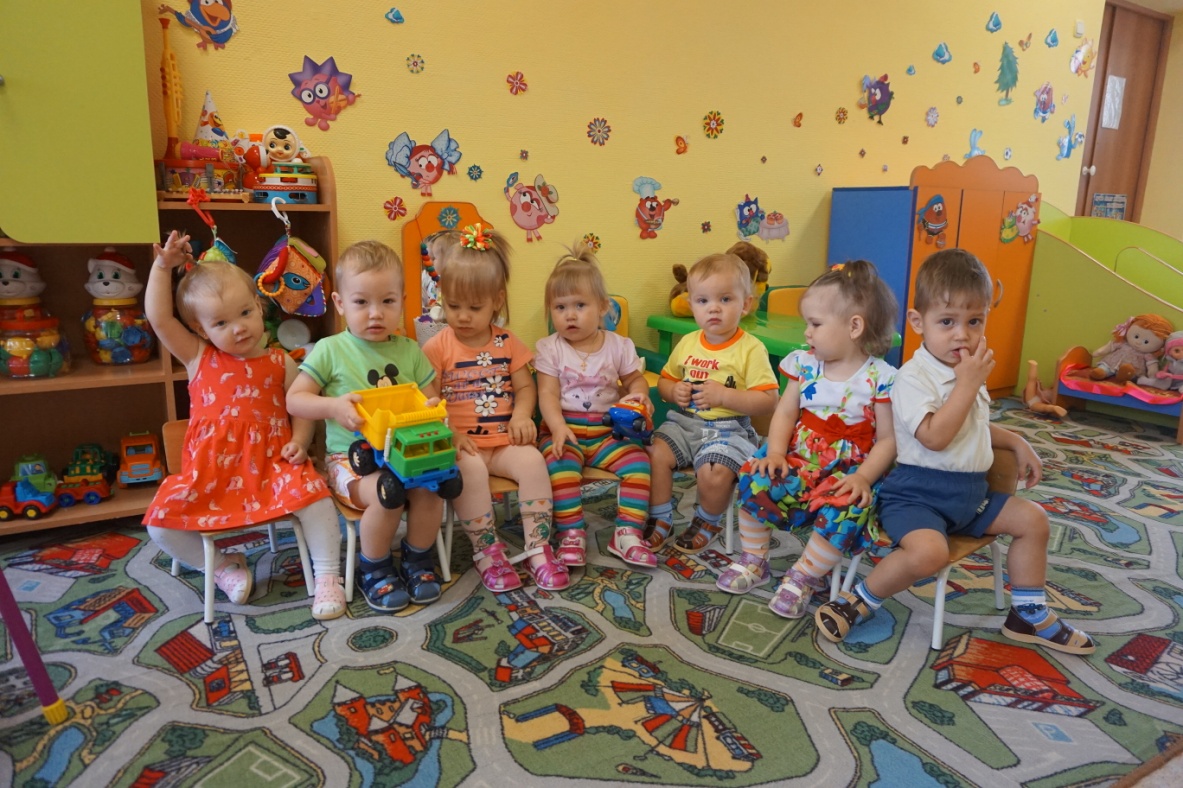 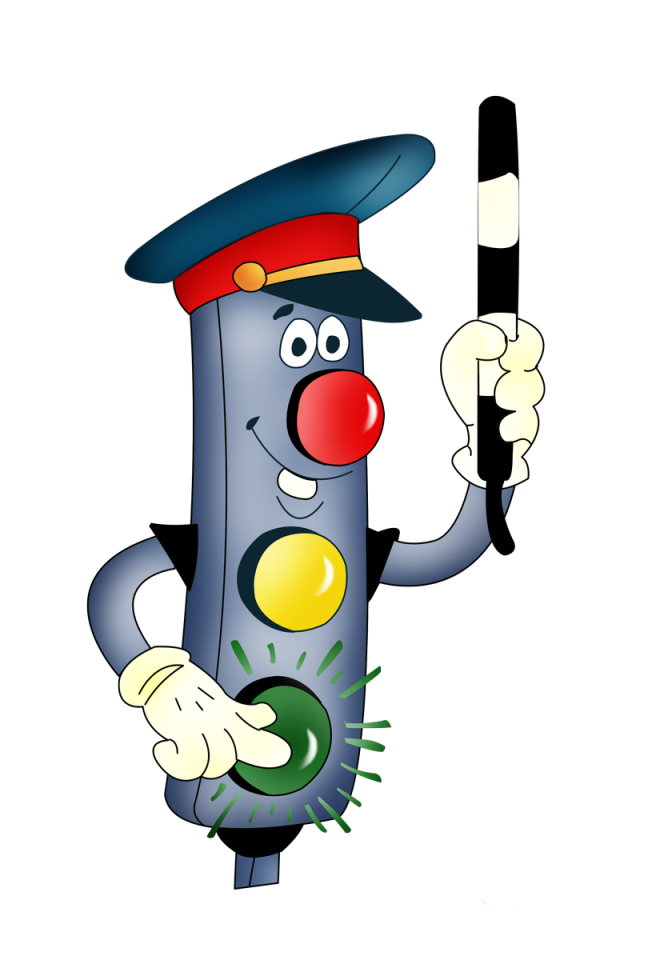 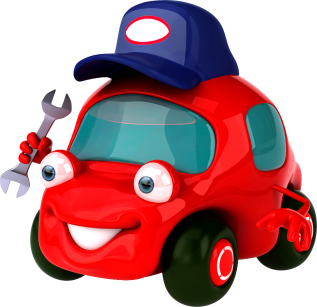 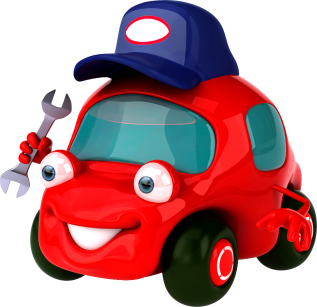 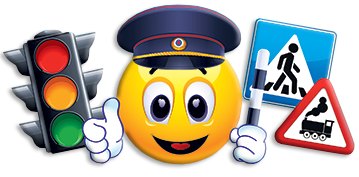 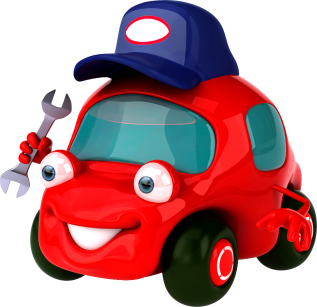 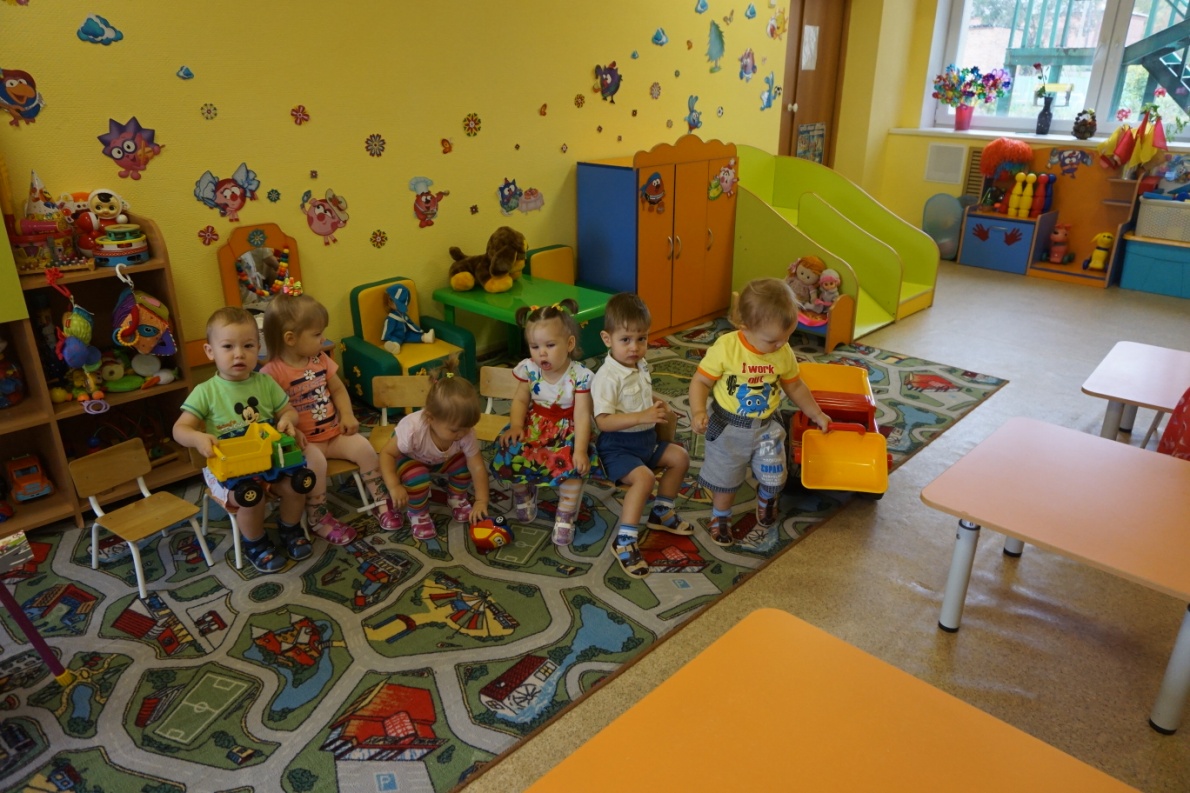 Тема:
«Большой – маленький»
Цель: 
Научить детей подбирать гаражи в соответствии с размером машины.
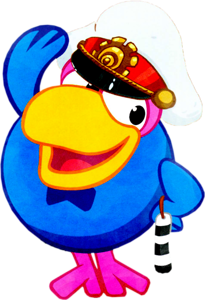 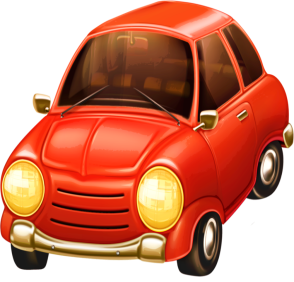 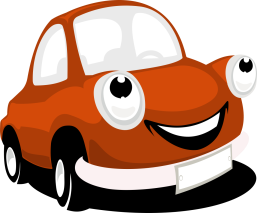 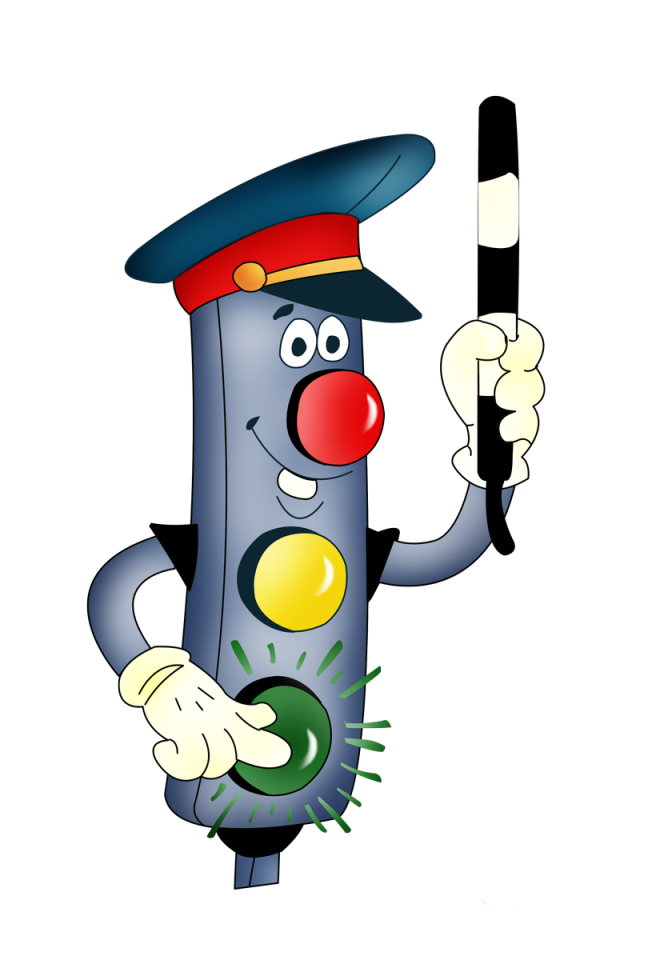 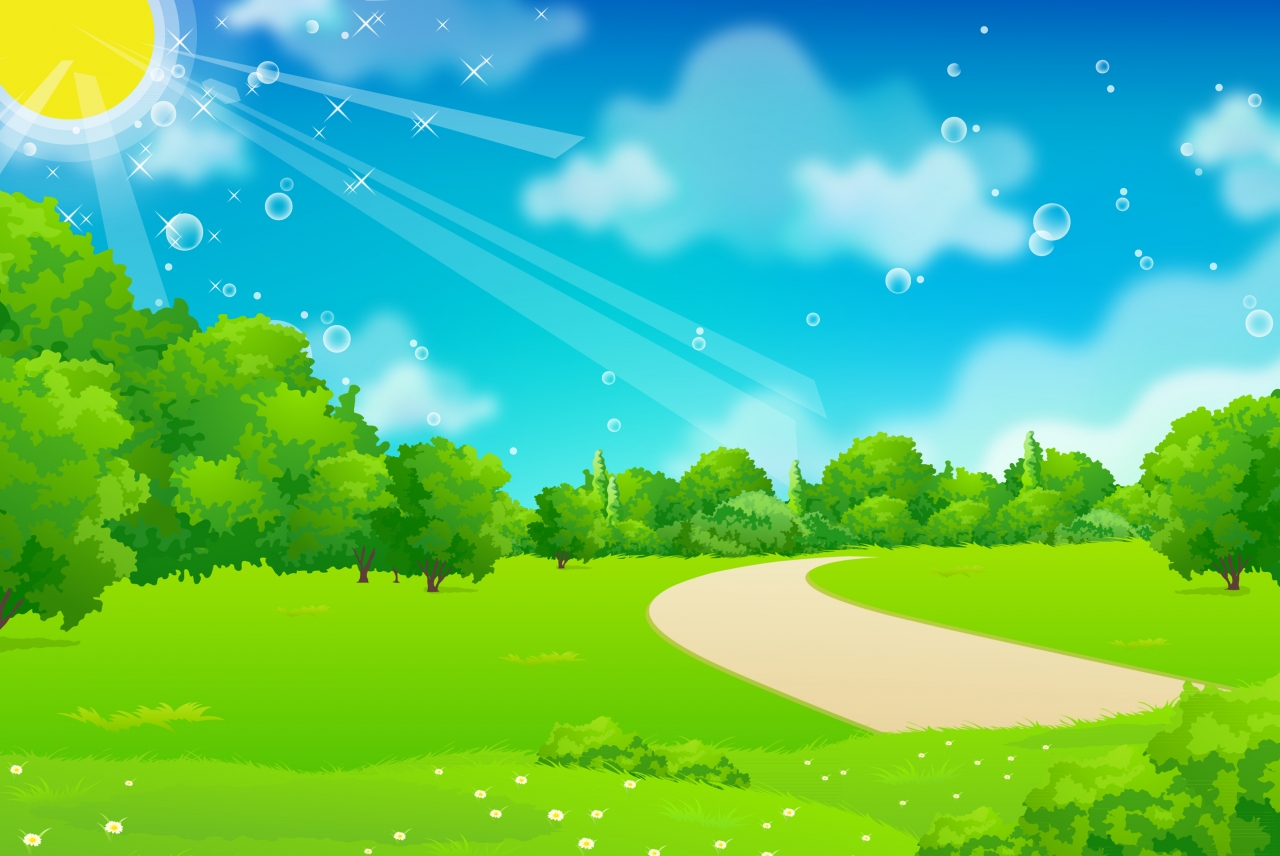 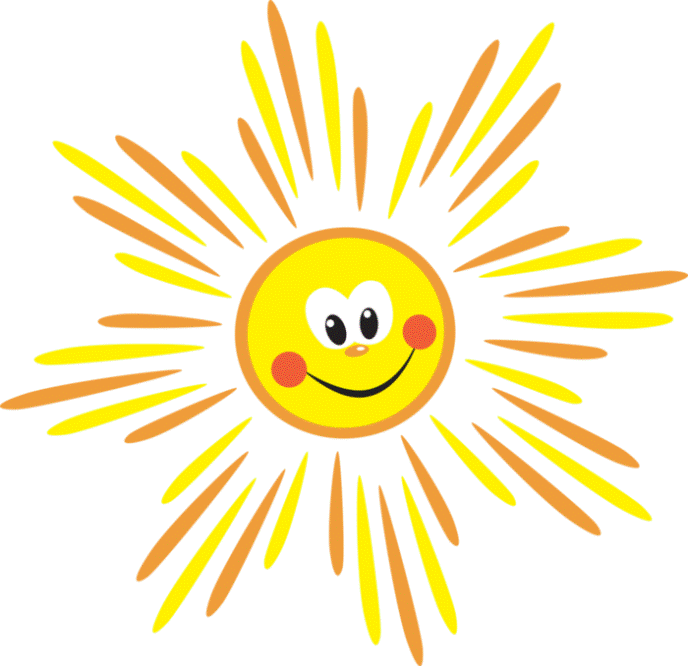 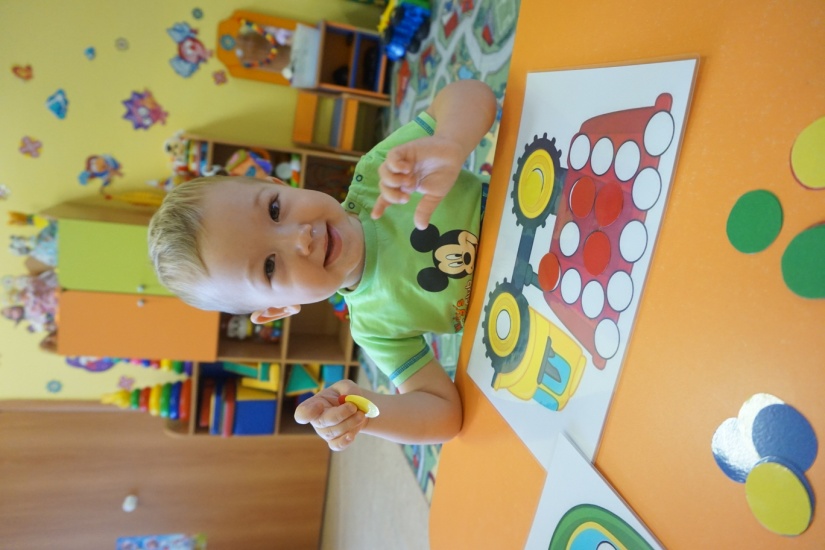 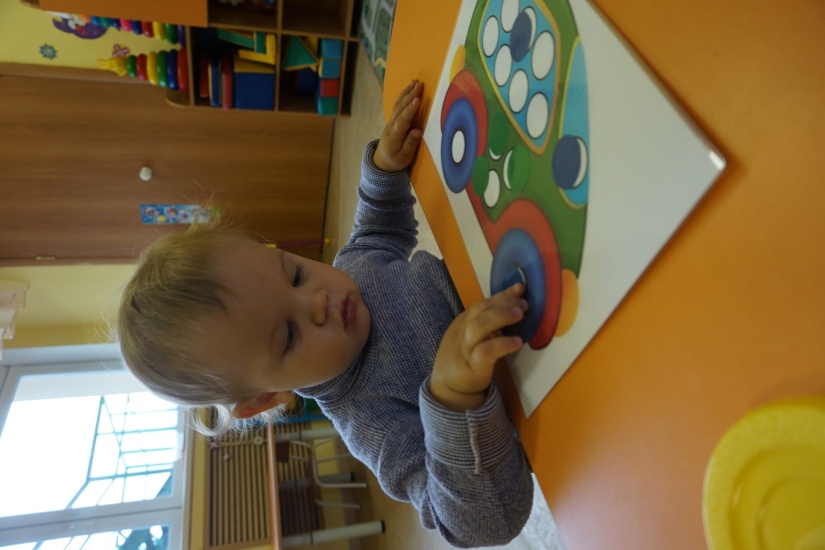 Тема: 
«Разноцветные колеса»
Цель: 
Учить детей различать цвета, выкладывать по цвету, различать легковой автомобиль и грузовой.
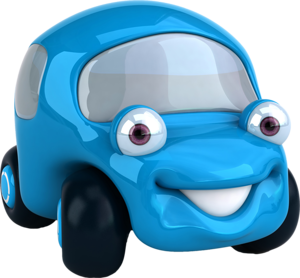 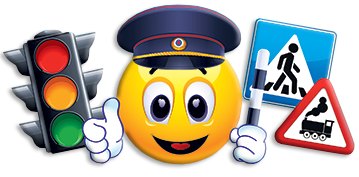 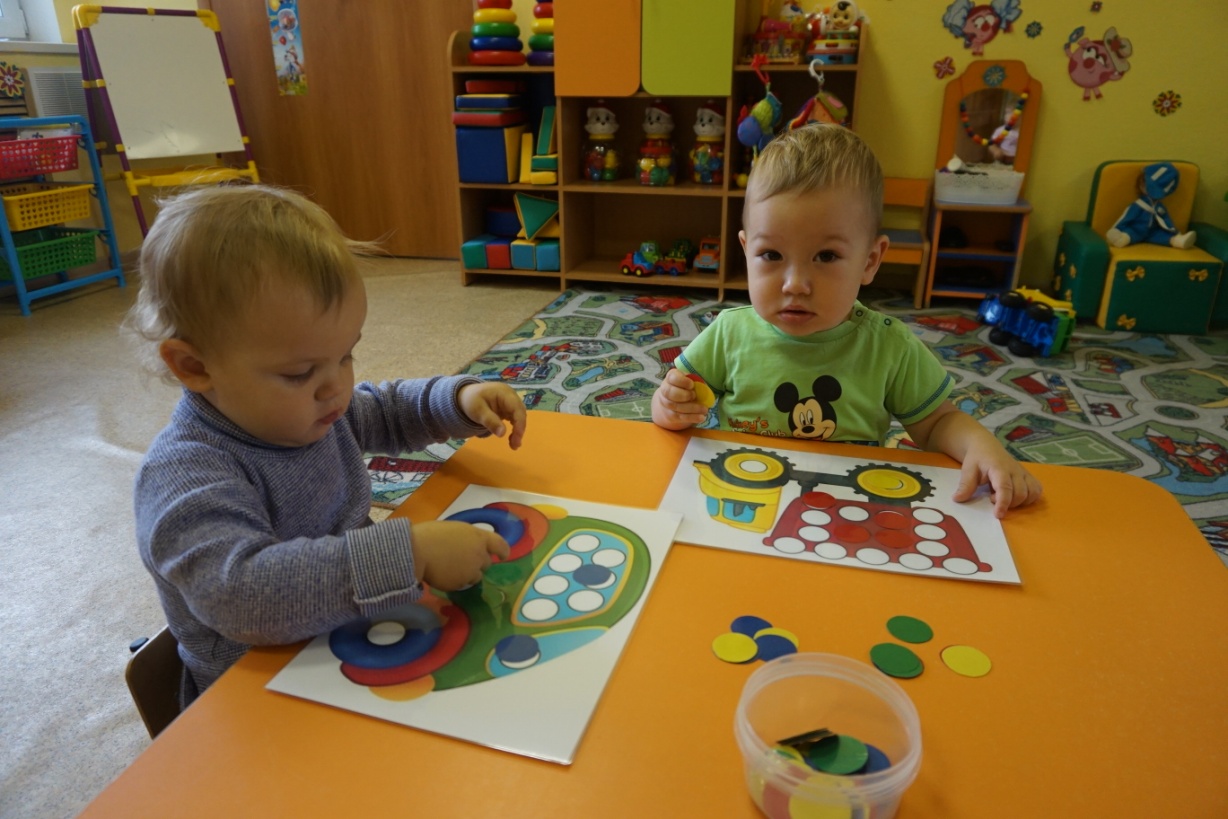 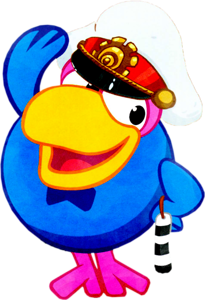 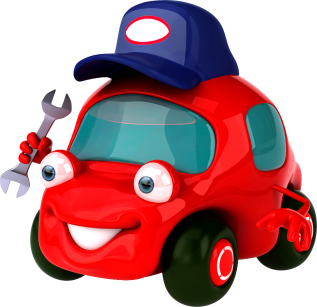 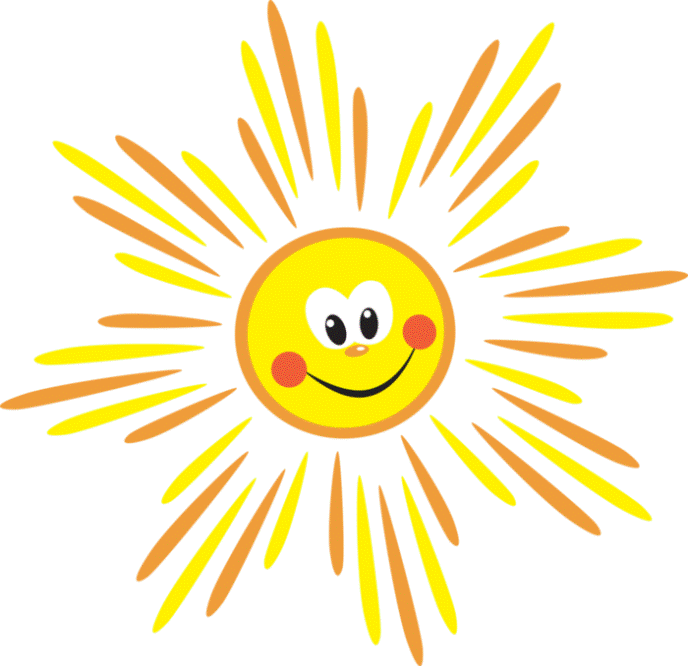 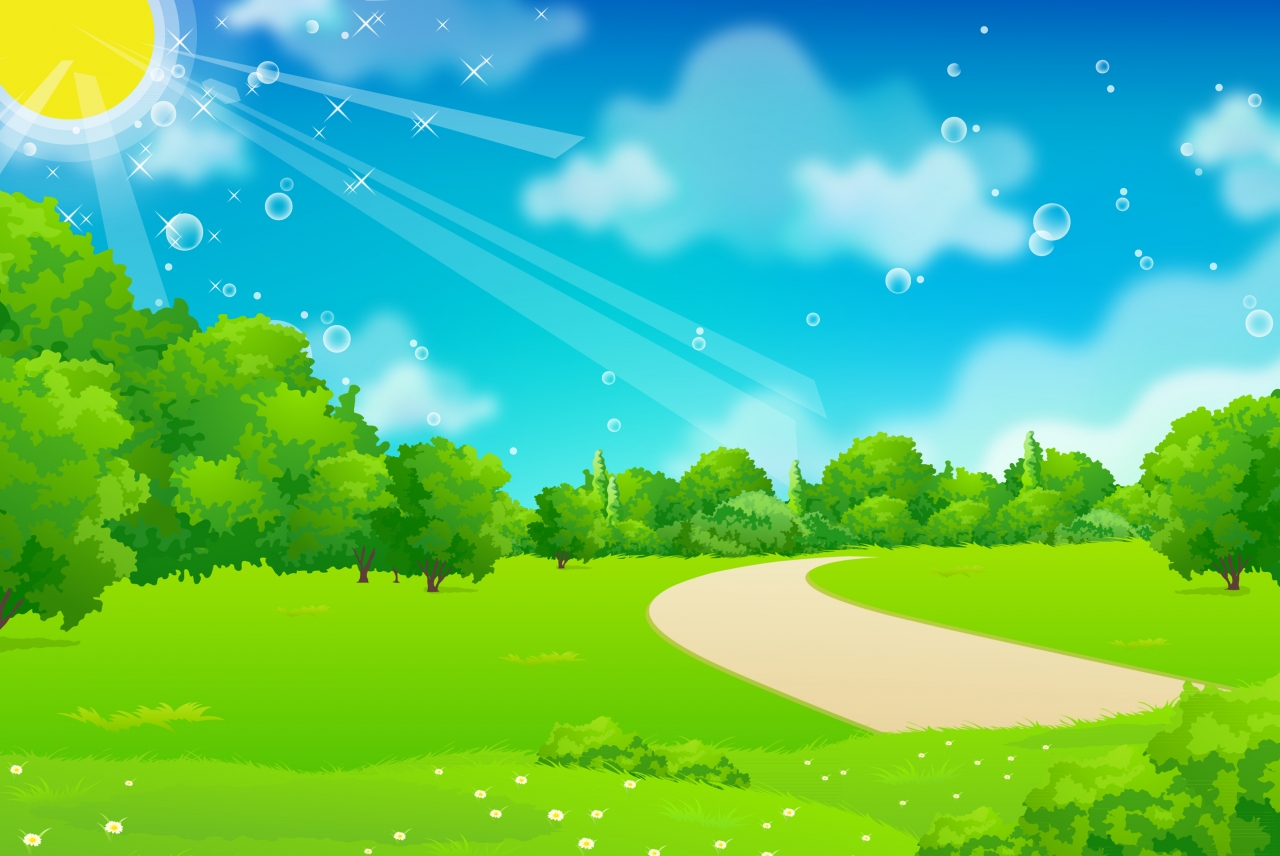 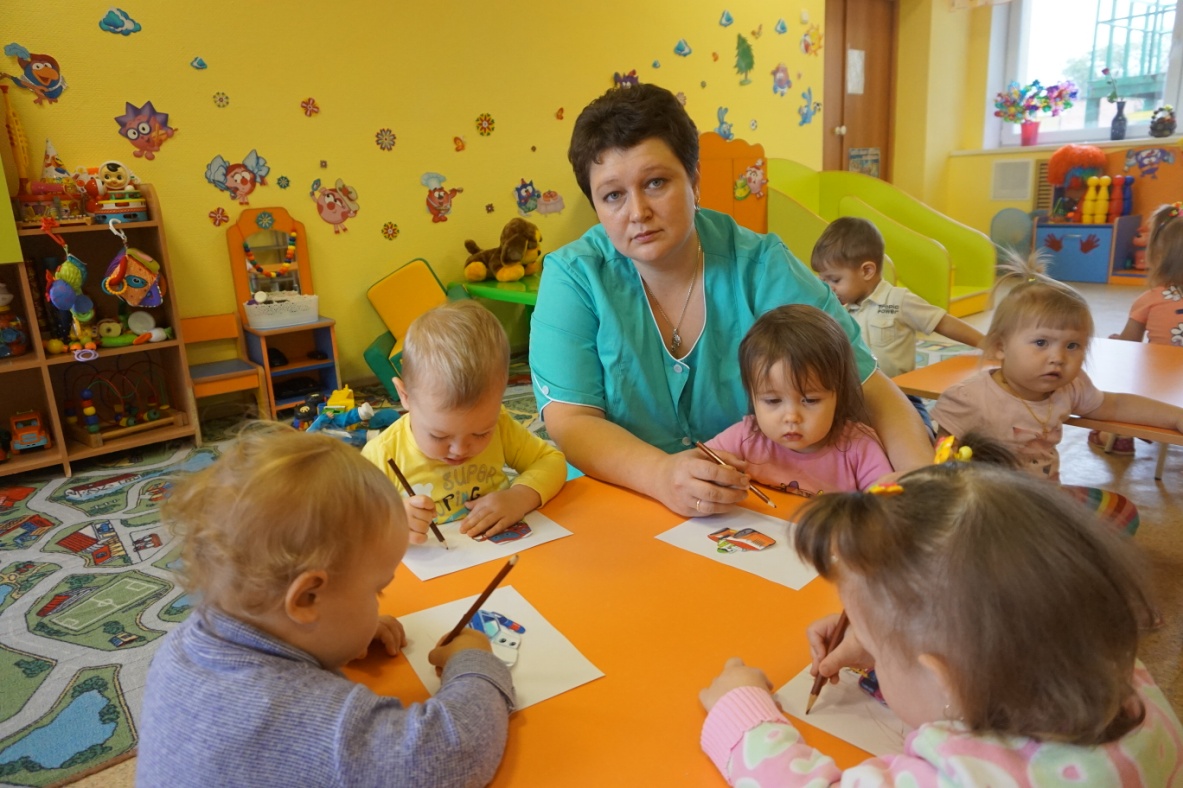 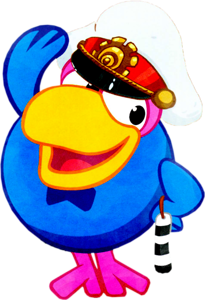 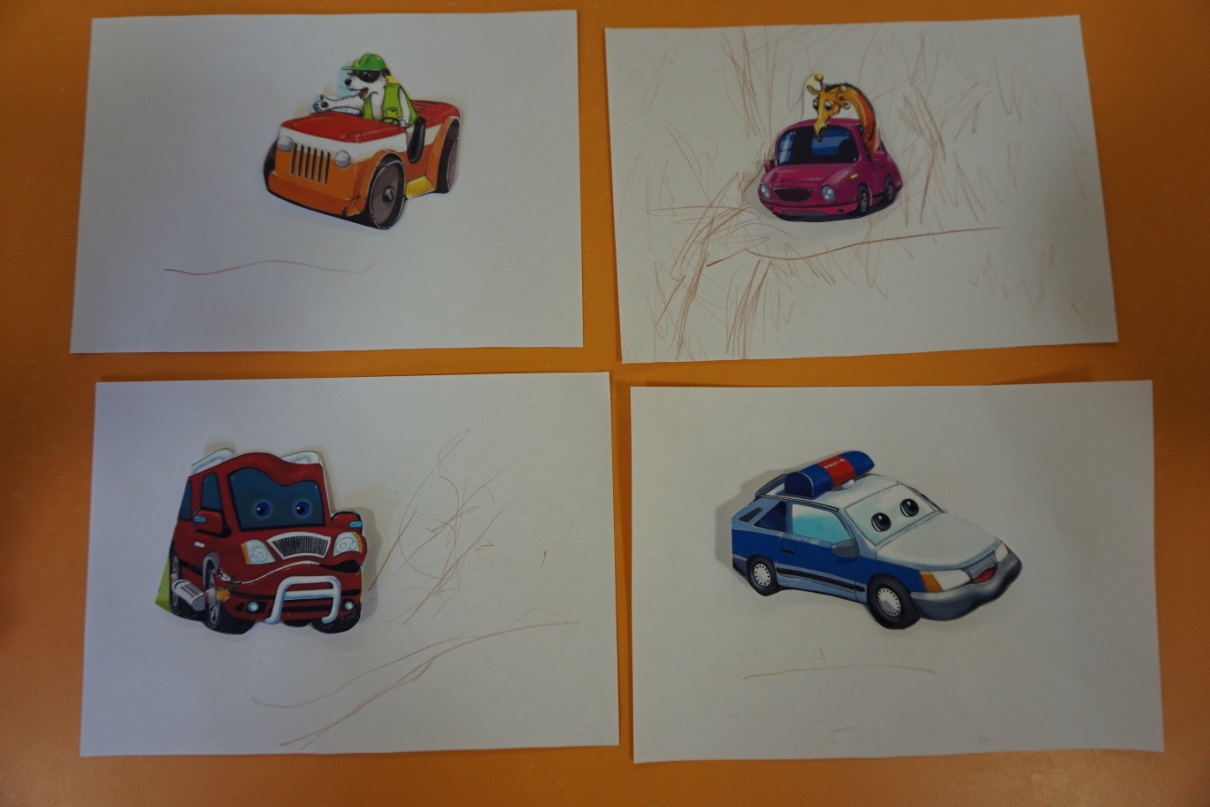 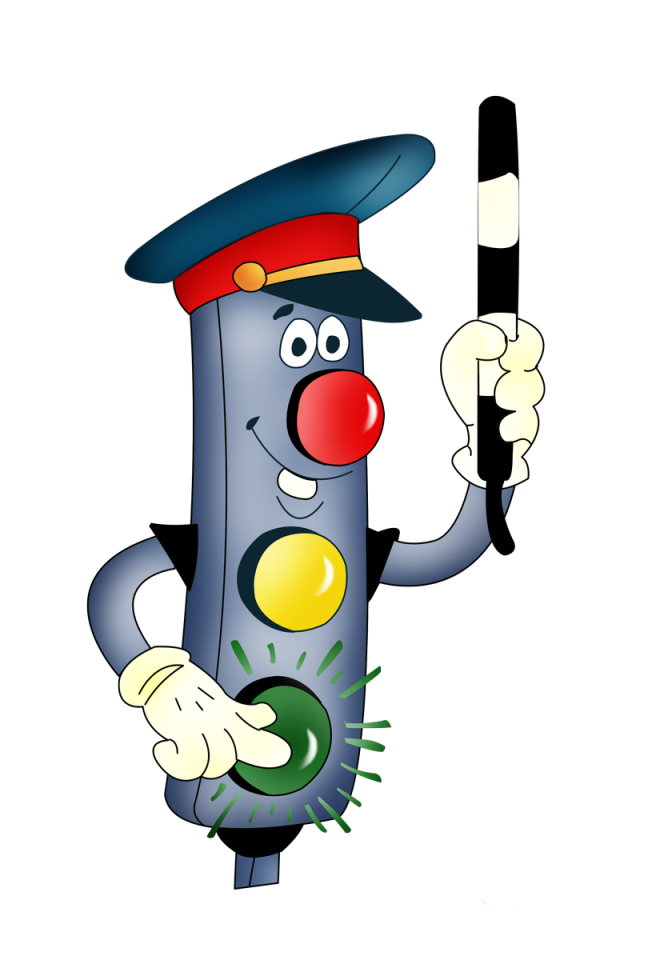 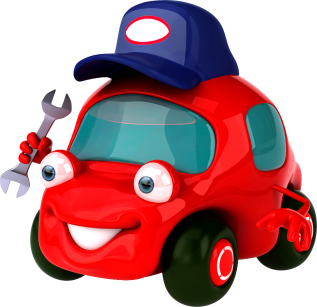 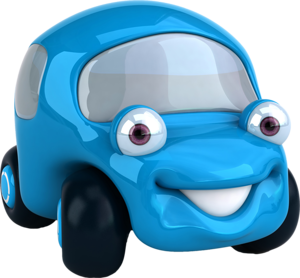 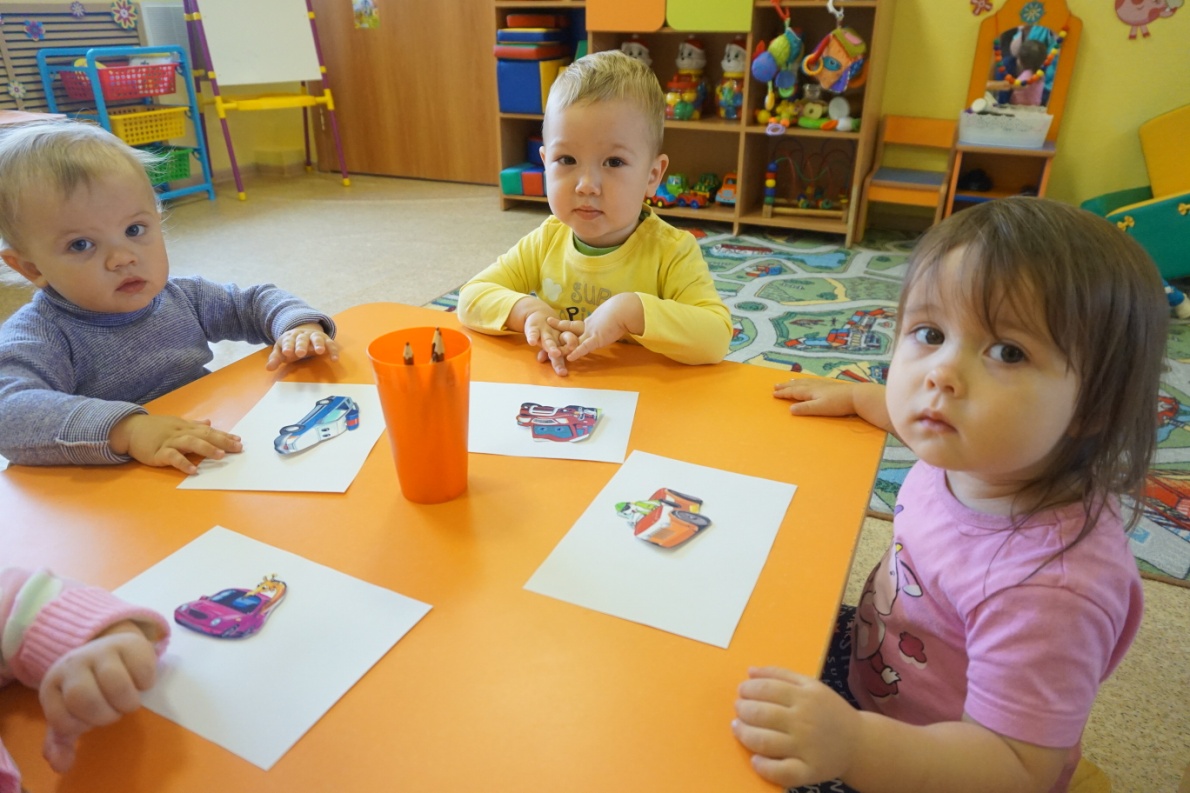 Тема:
 «Дорожка для машин» Цель:
Учить рисовать горизонтальные линии не отрывая руки.
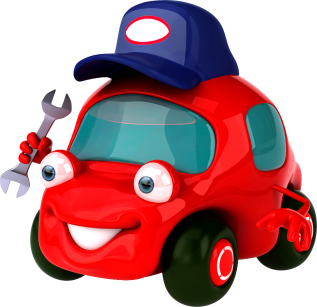 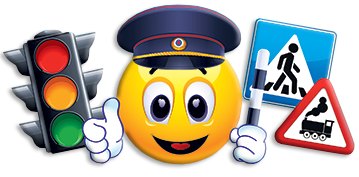 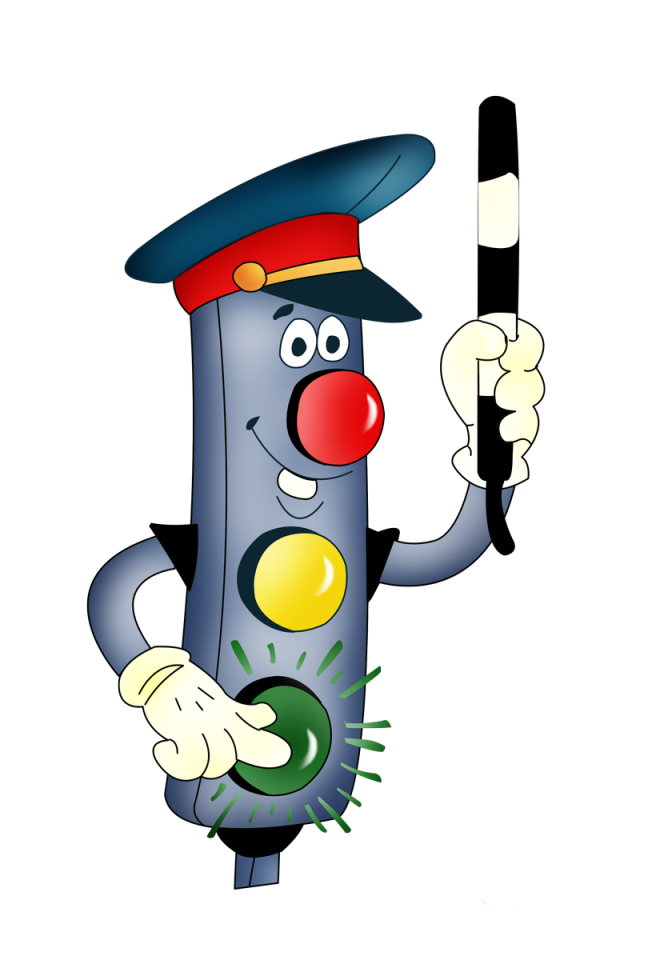 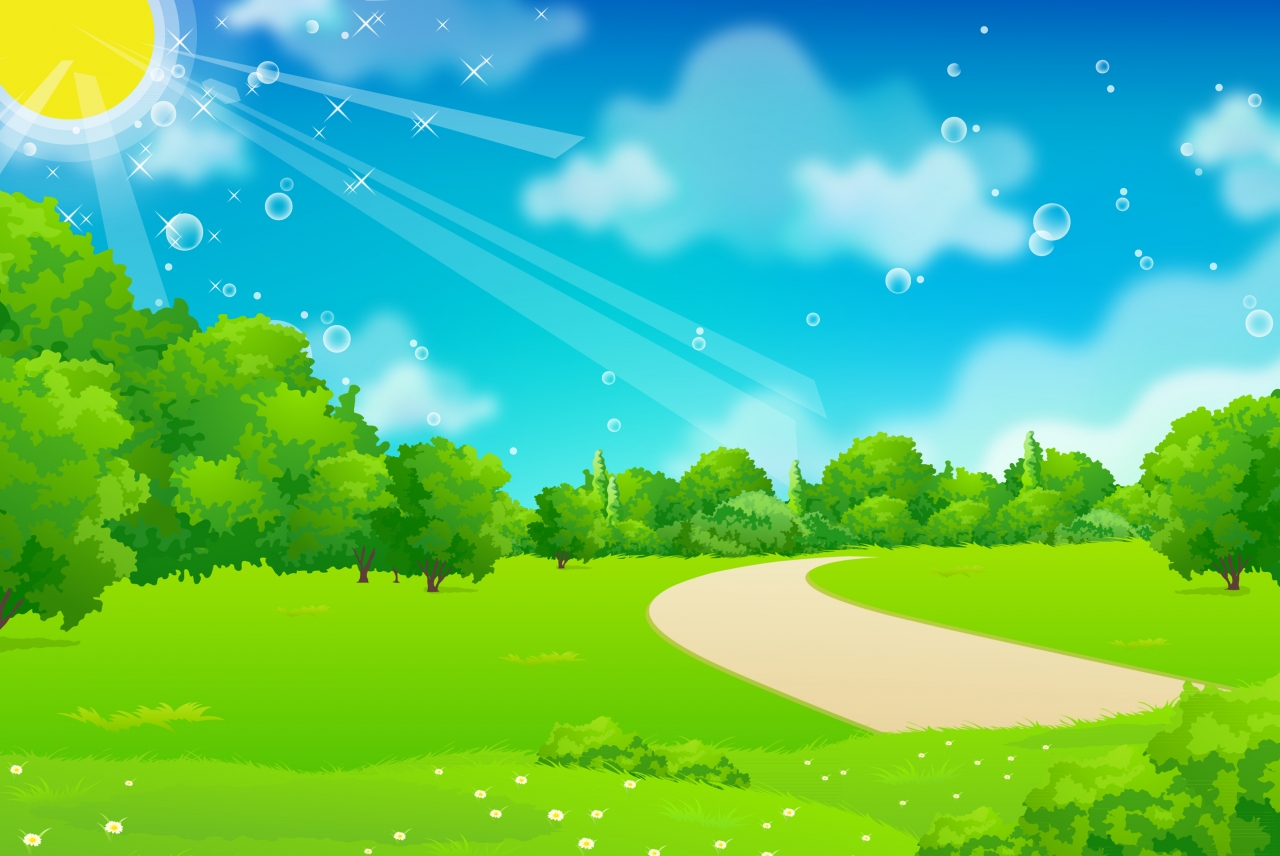 Тема:
 «Дорожка для машин»
 Цель:
Учить рисовать горизонтальные линии не отрывая руки.
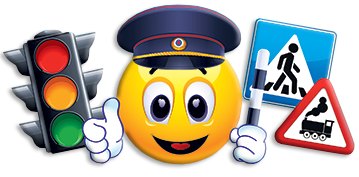 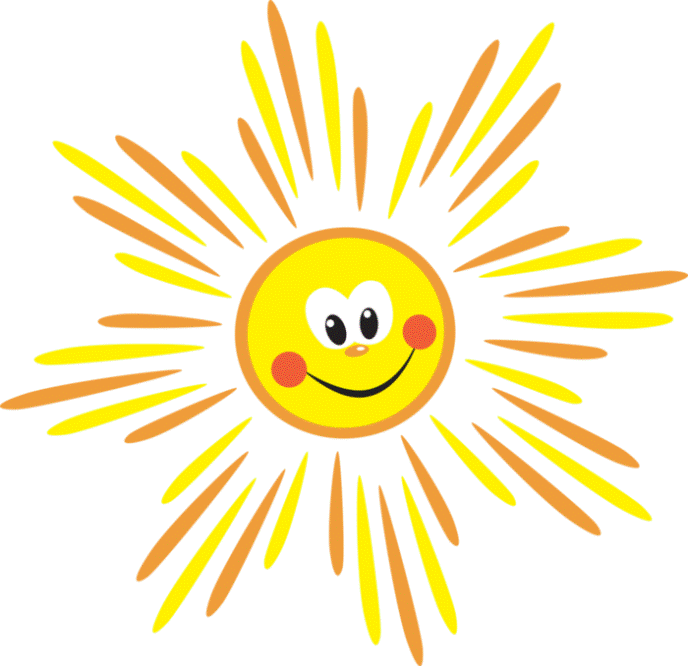 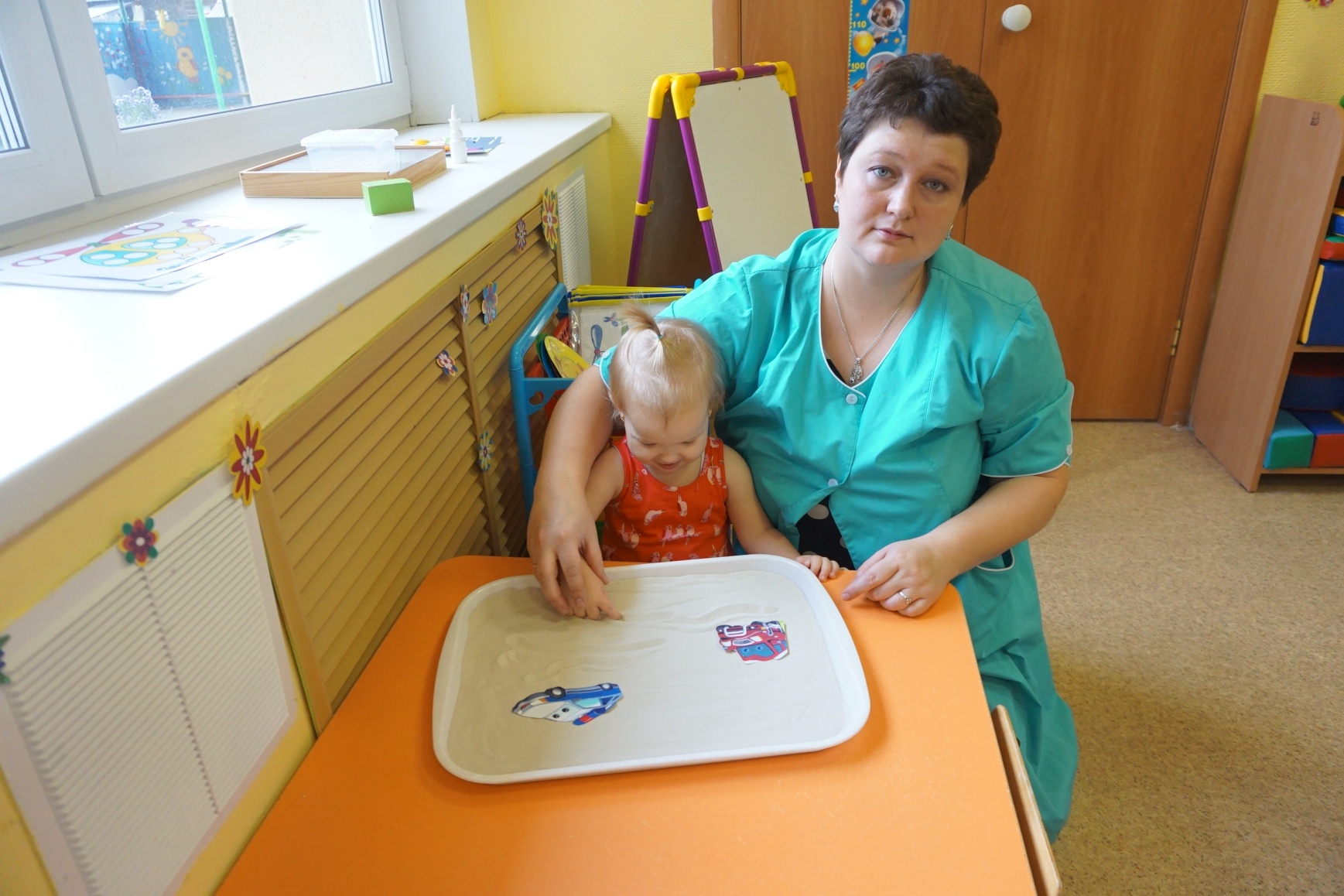 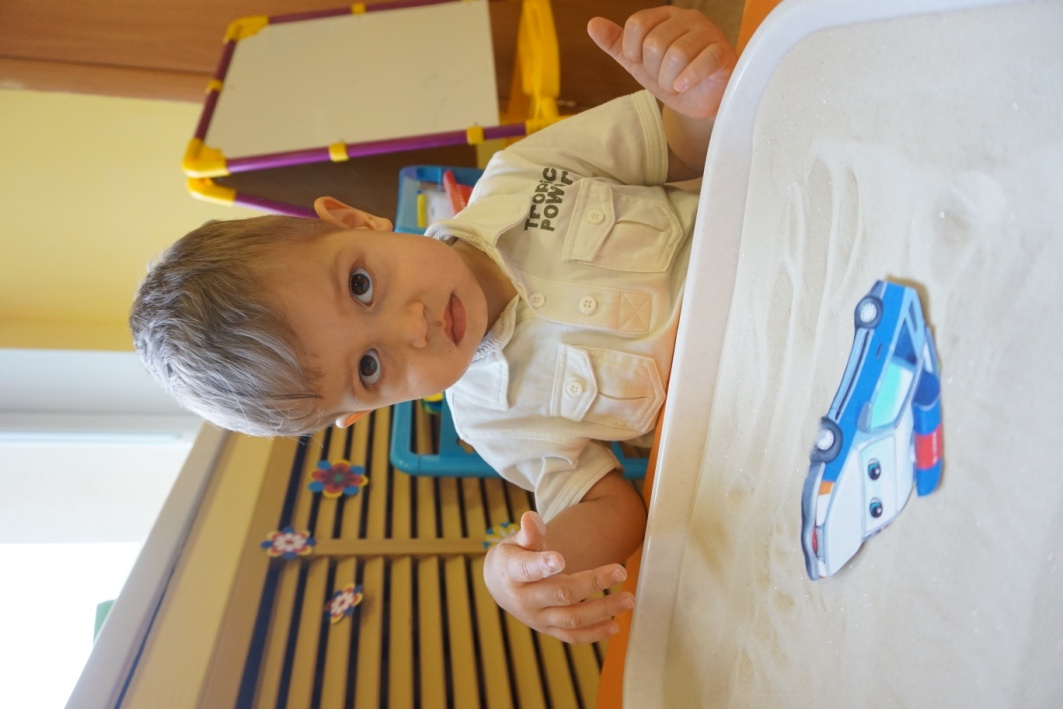 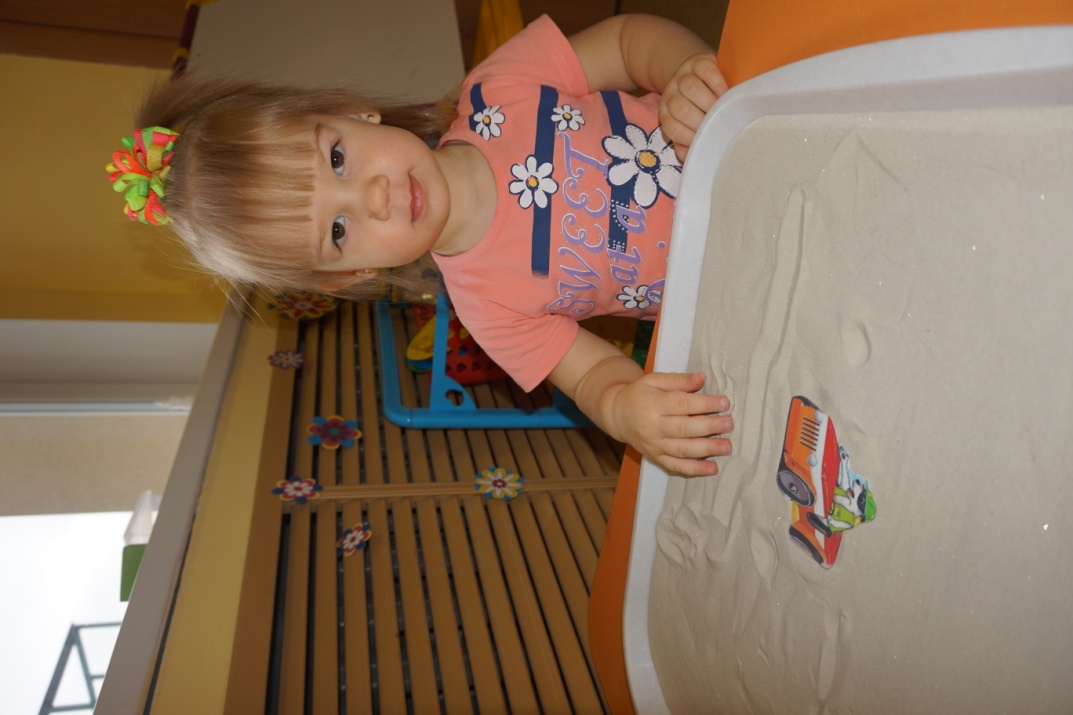 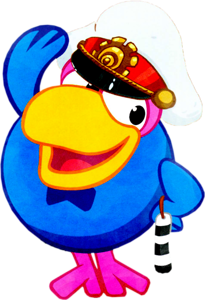 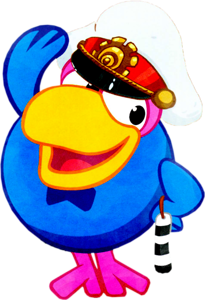 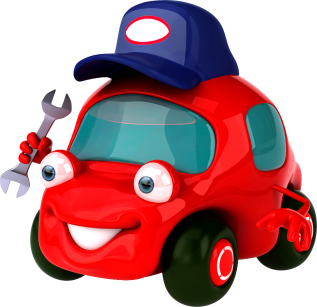 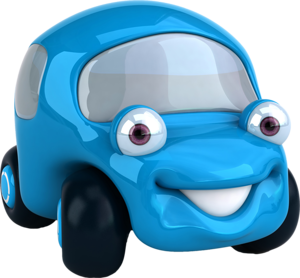 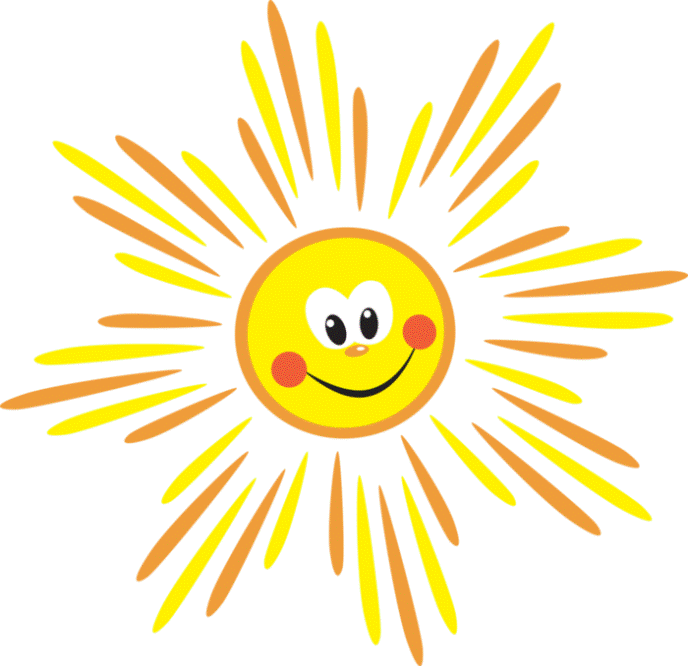 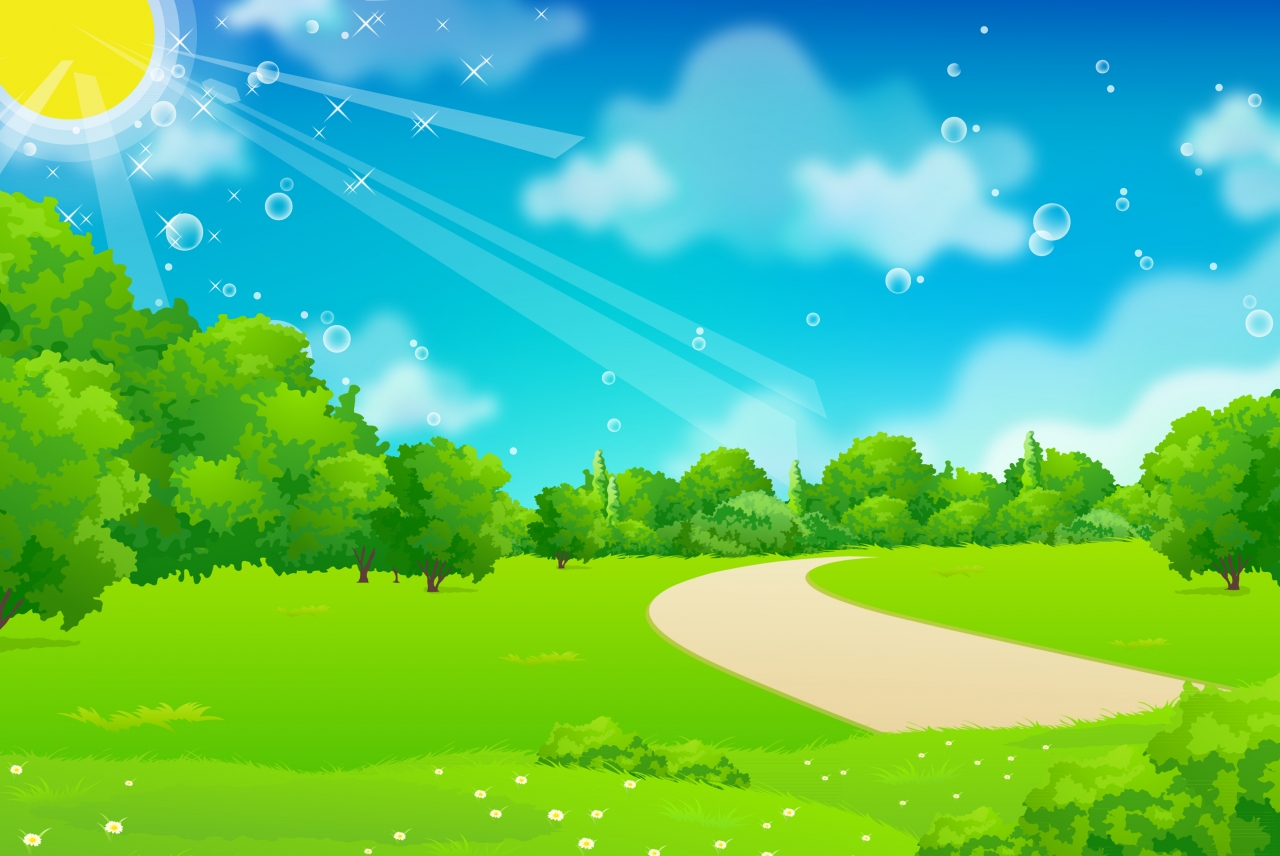 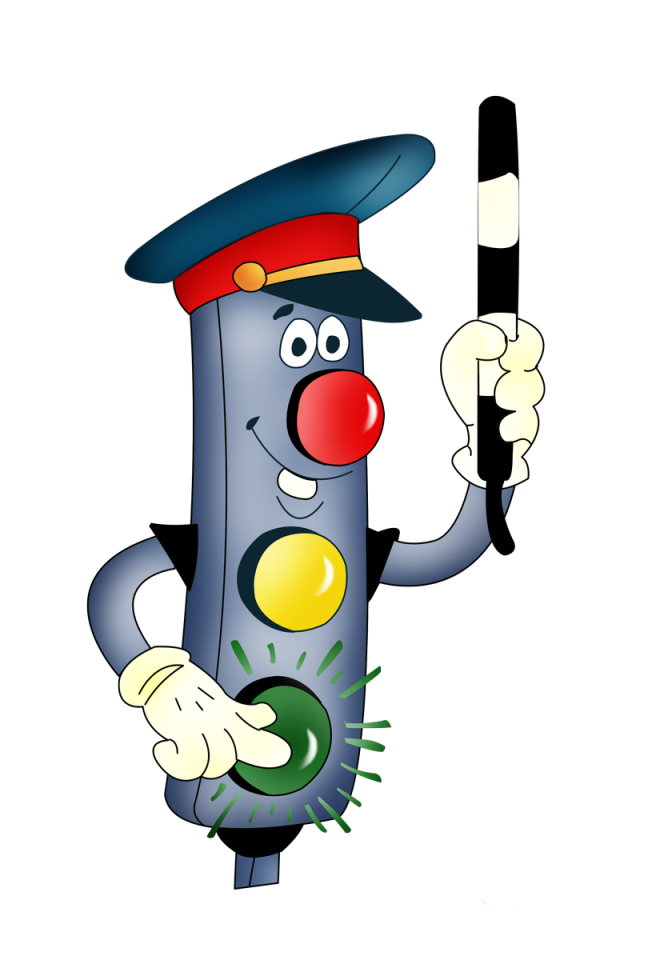 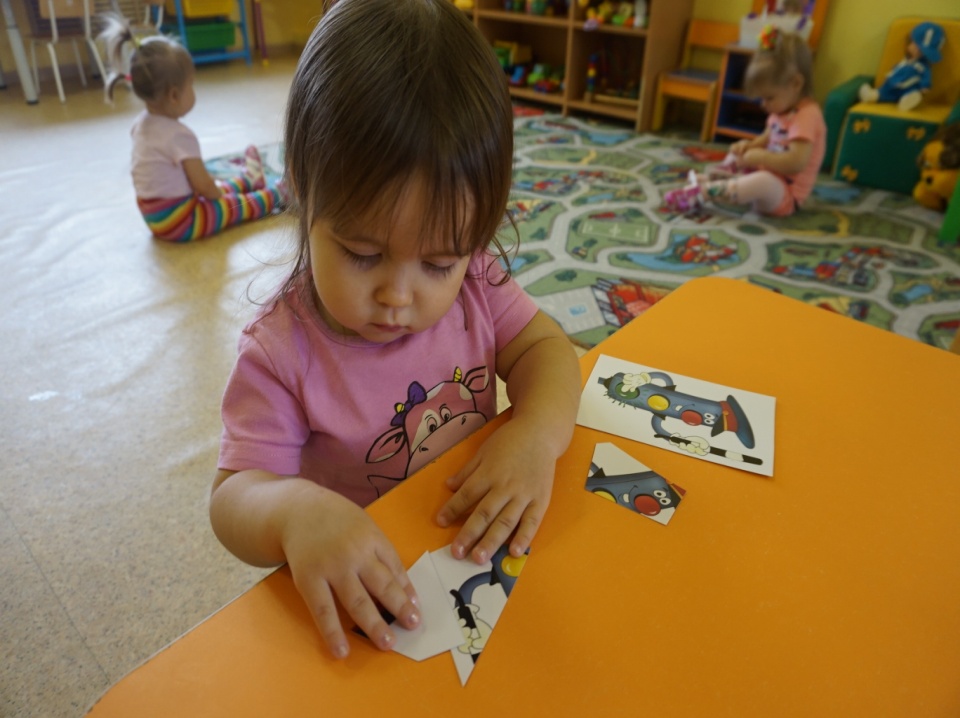 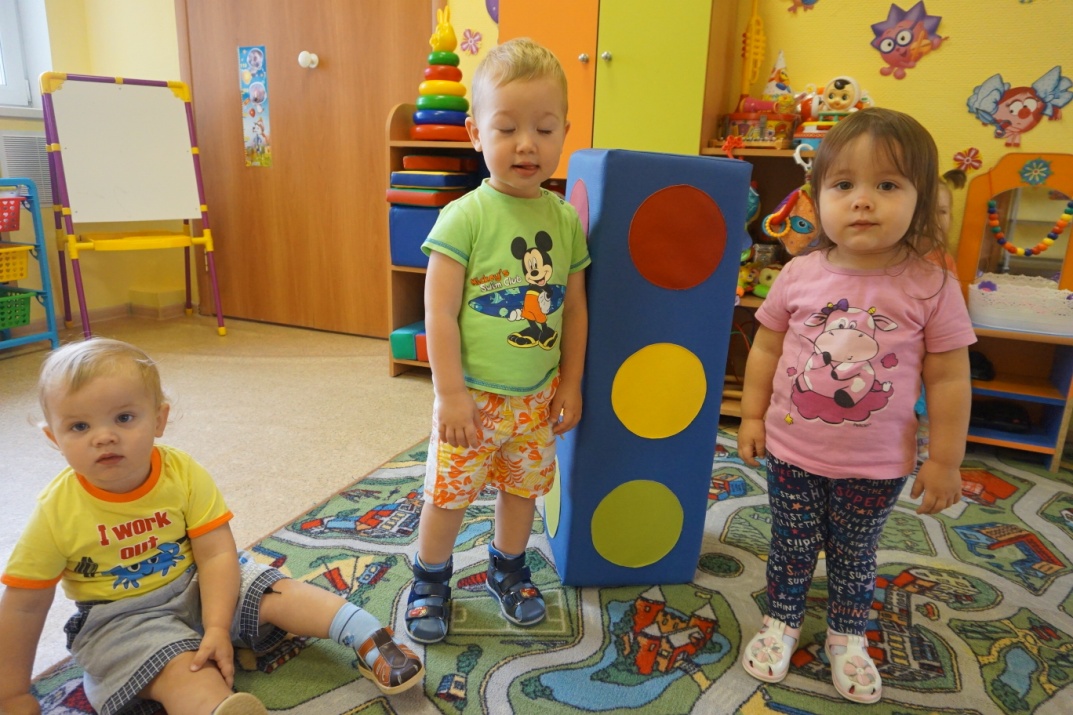 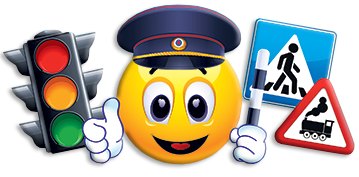 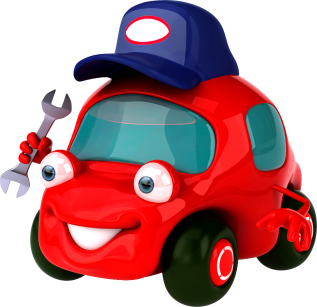 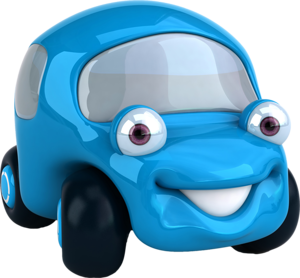 «Собери Светофор» 
Цель:
Продолжать  закреплять представление о назначение светофора, его сигналах. 
Учить собирать целое из частей по образцу.
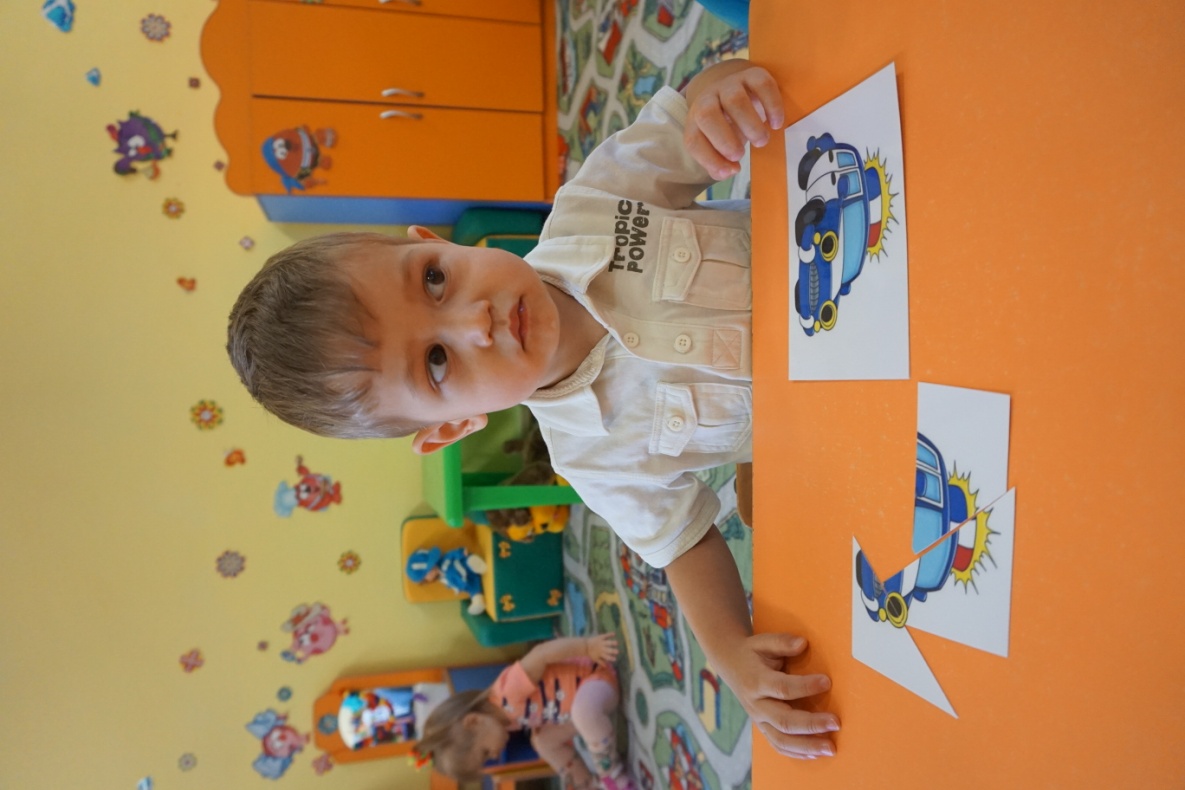 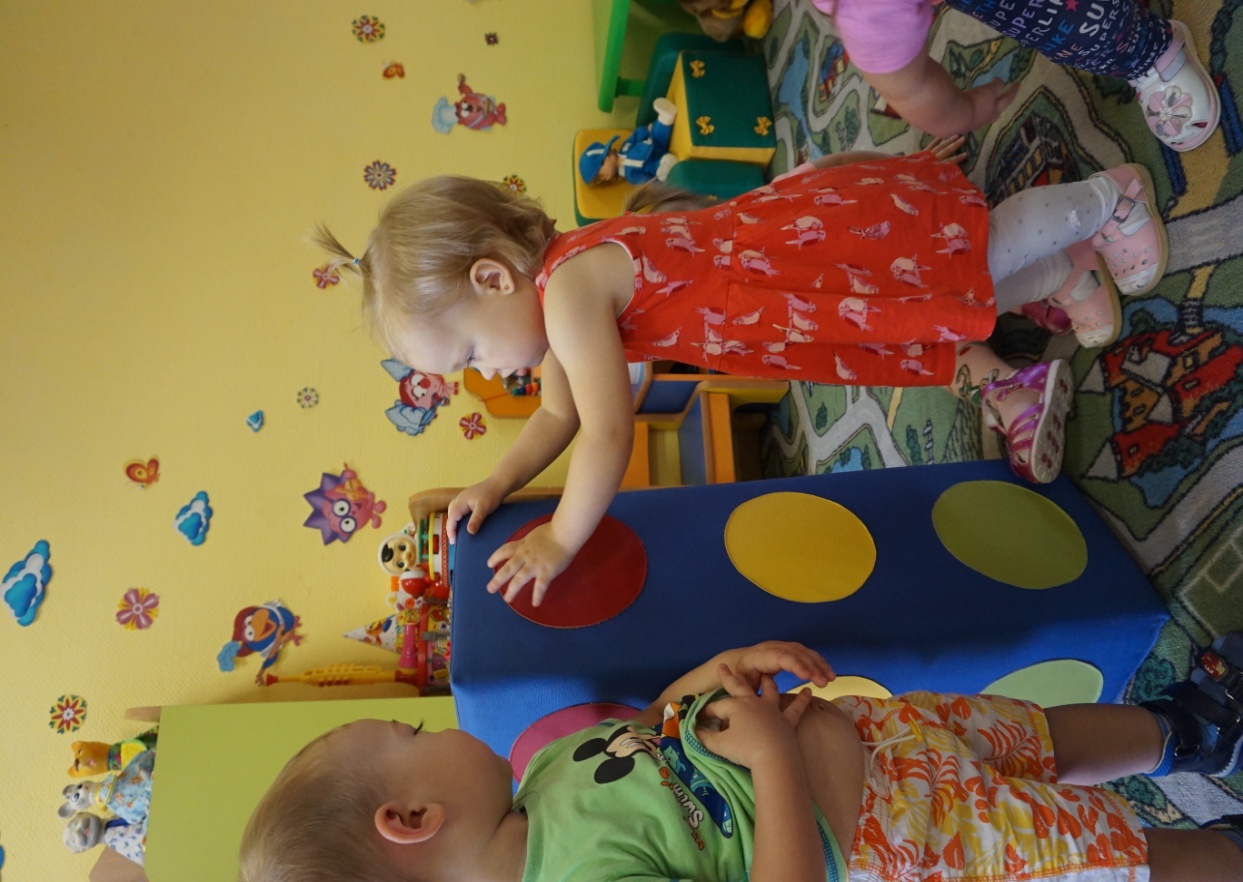 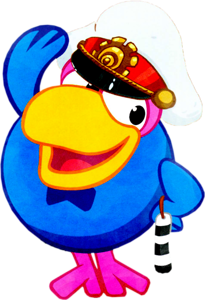 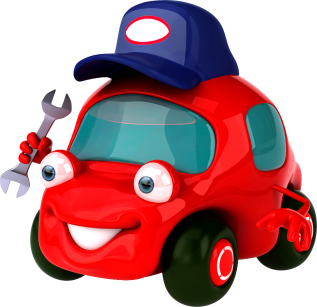 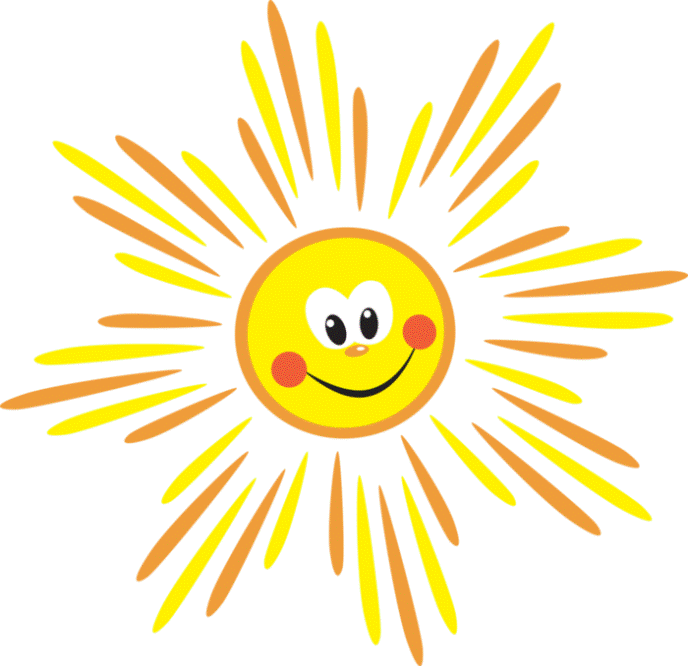 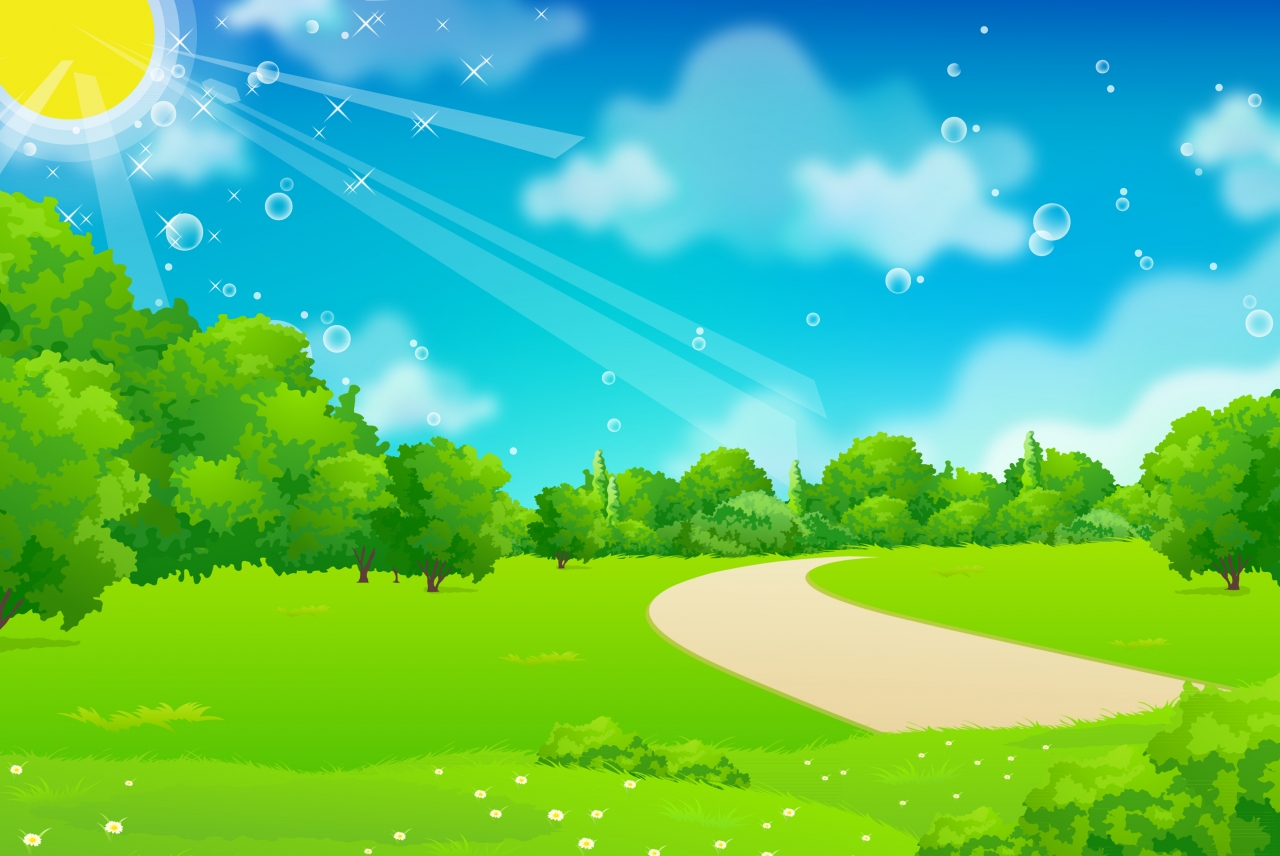 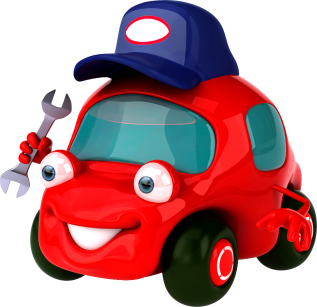 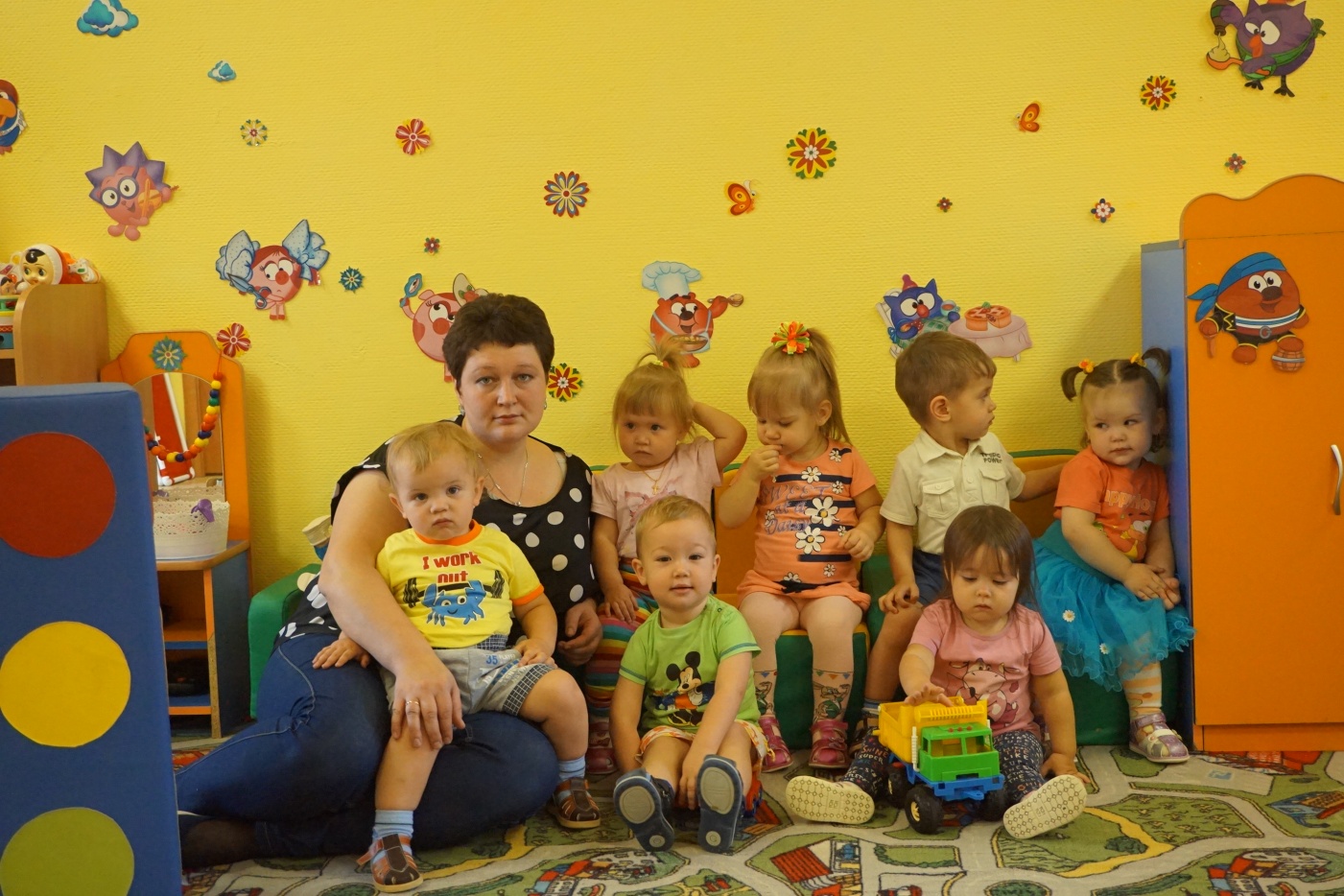 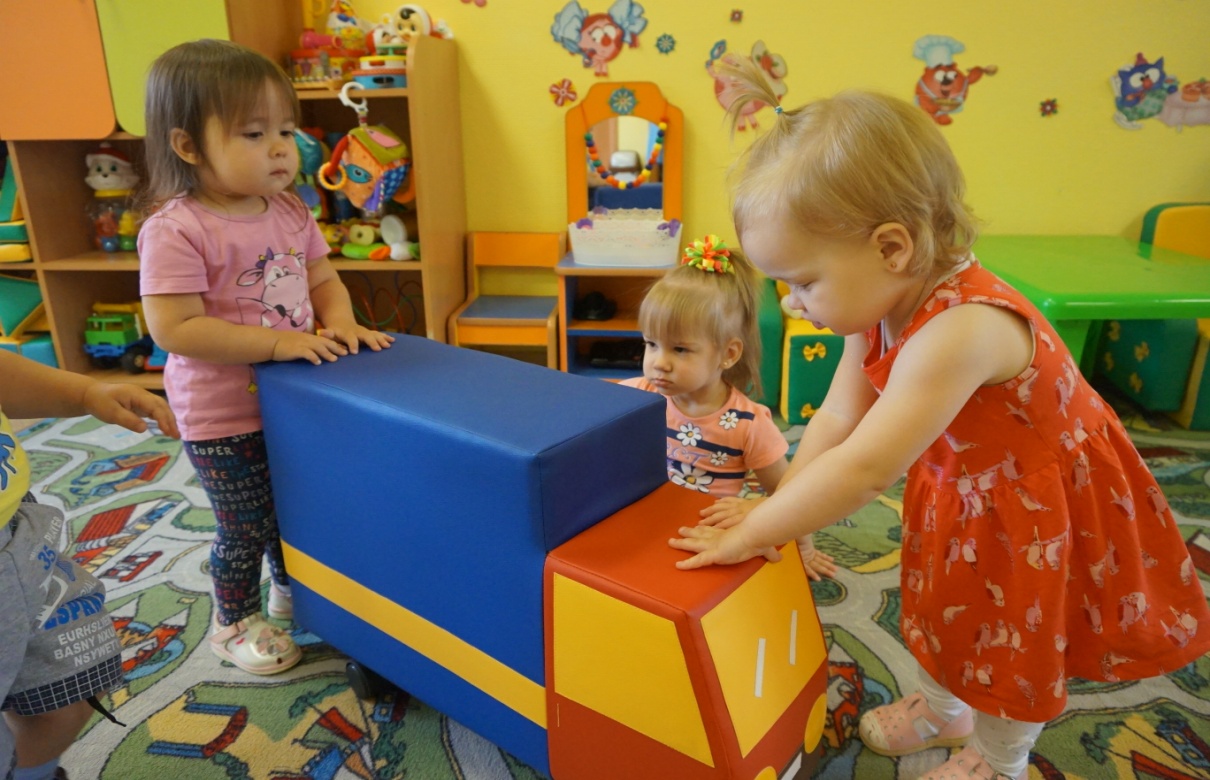 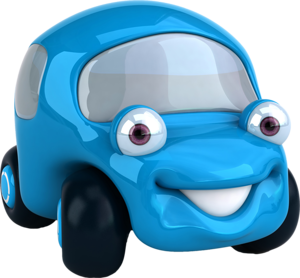 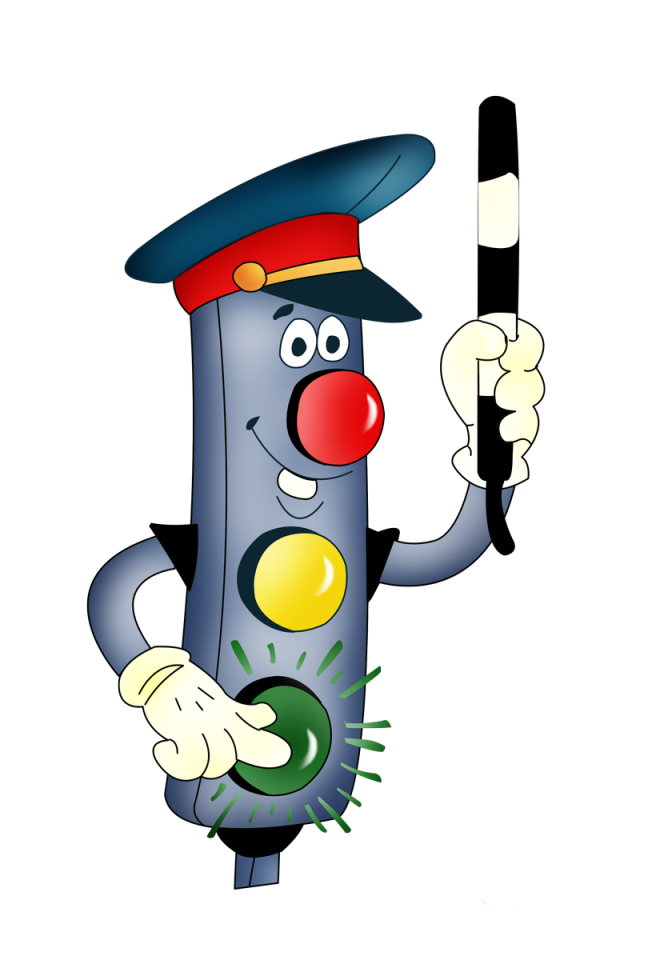 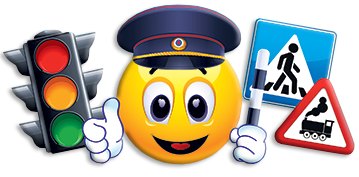 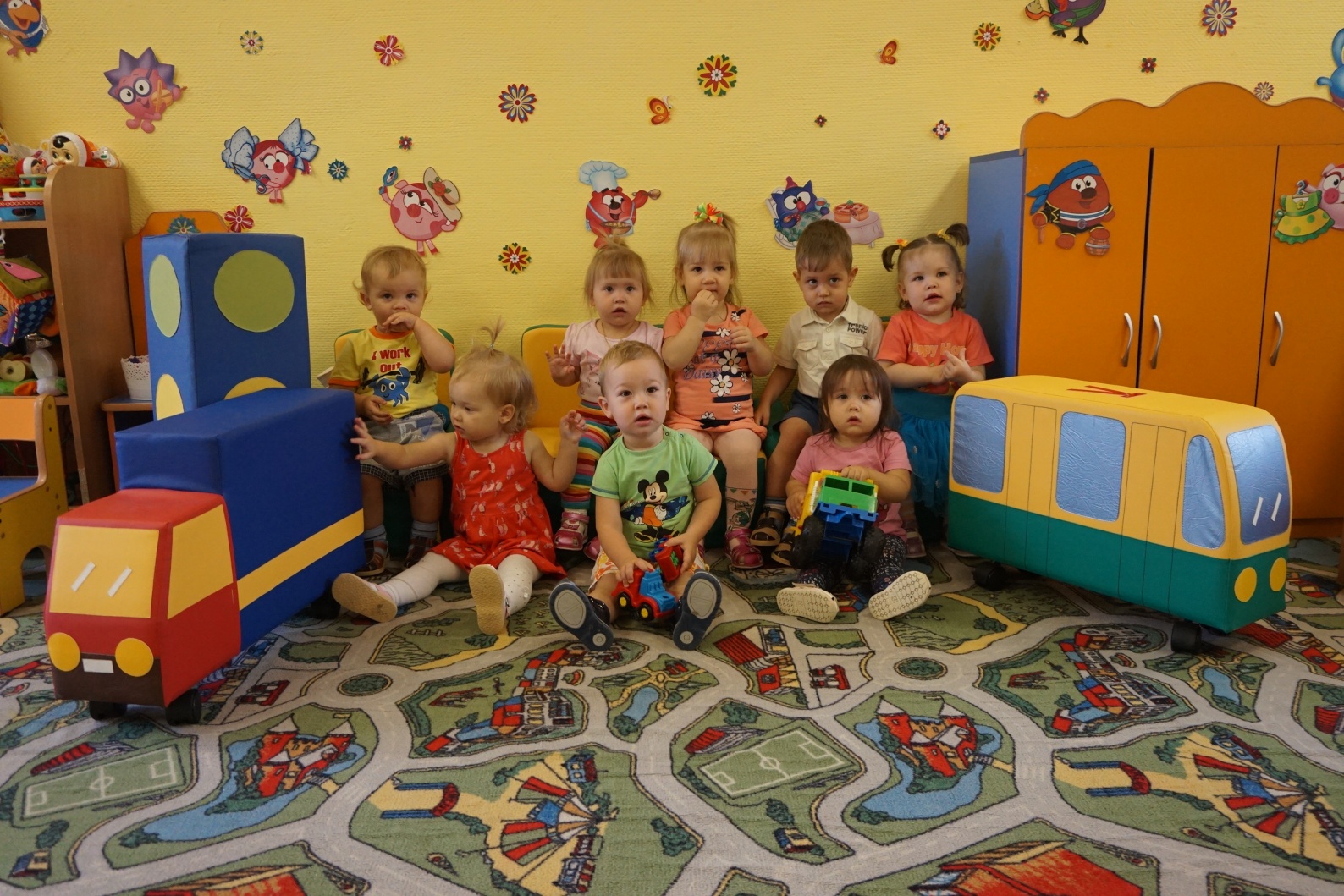 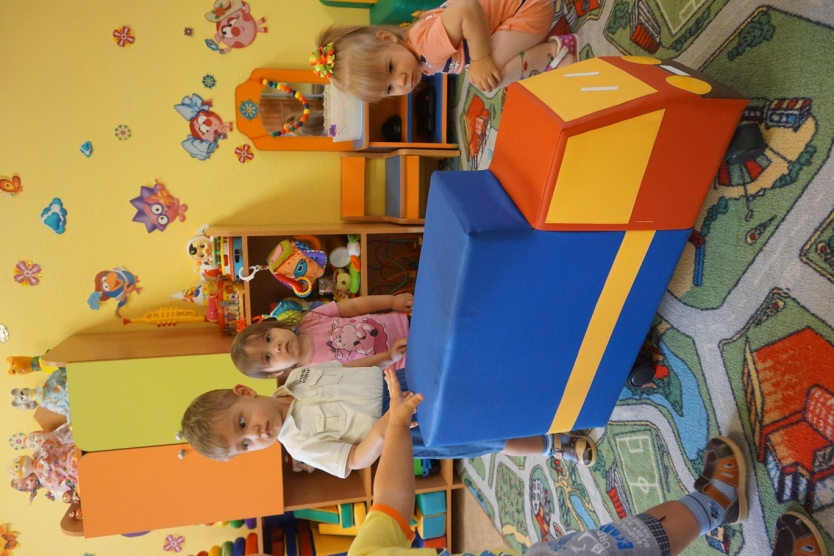 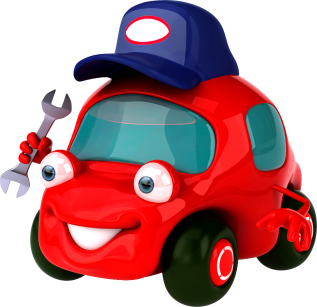 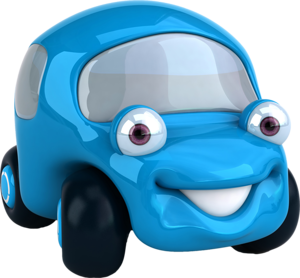 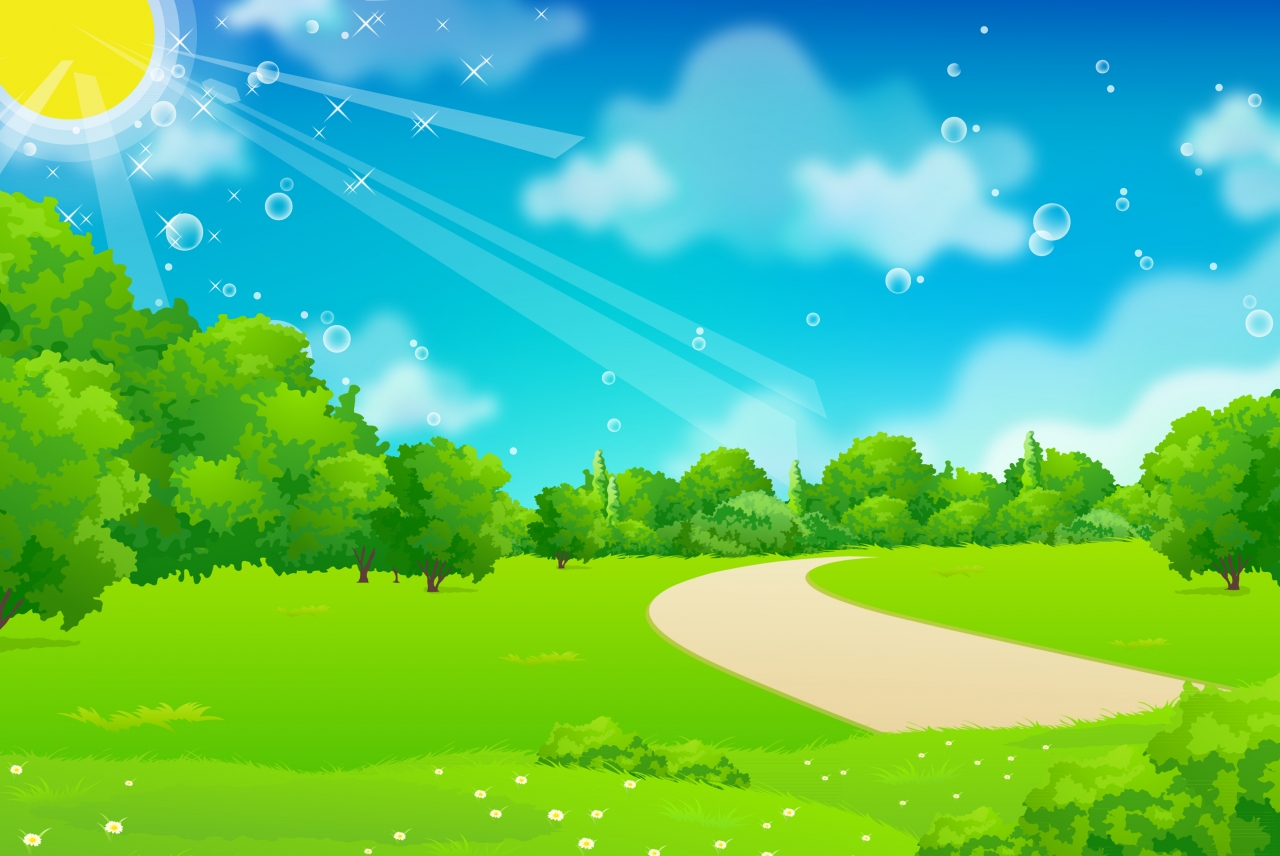 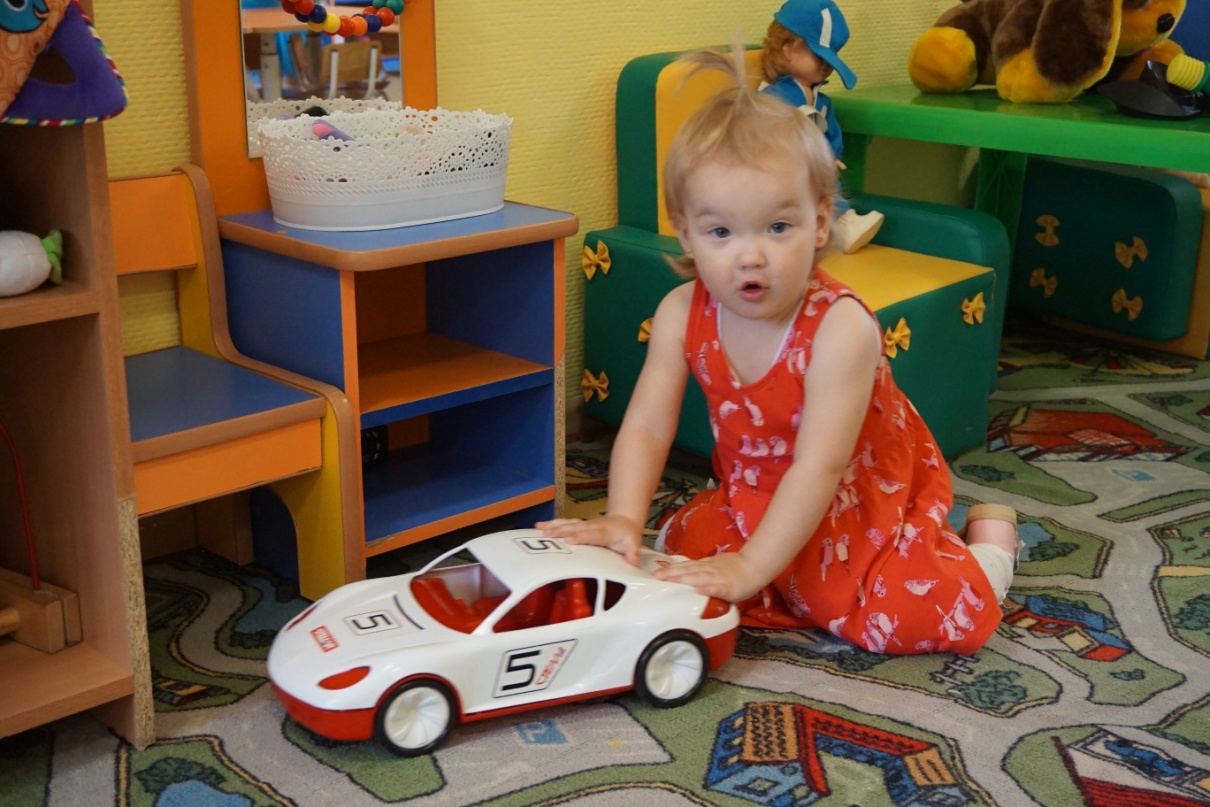 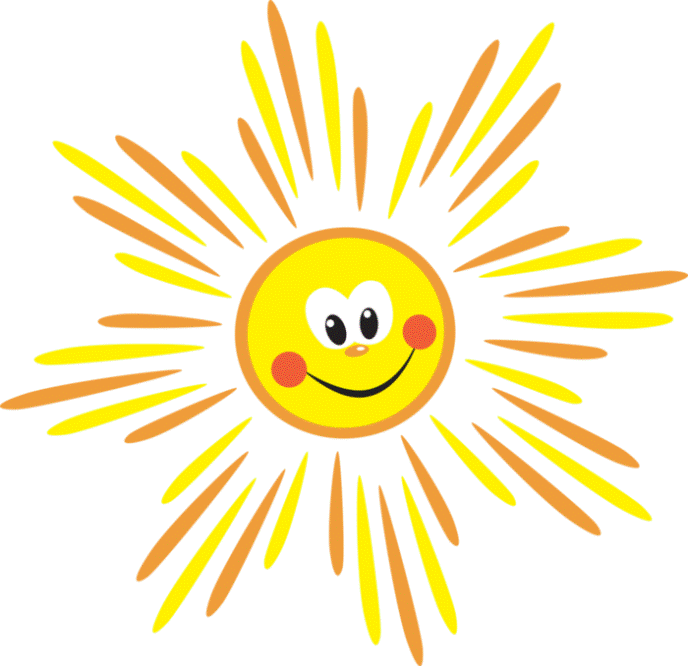 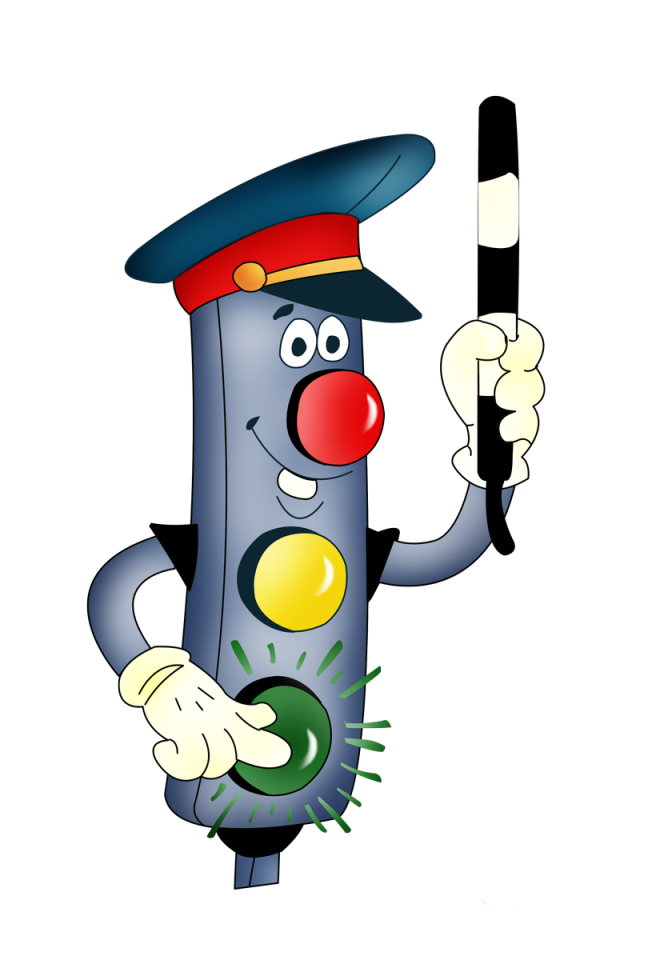 «Почини машину»
 
Цель: закрепить представление о легковых и грузовых автомобилях.
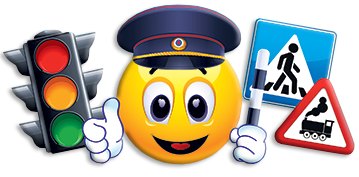 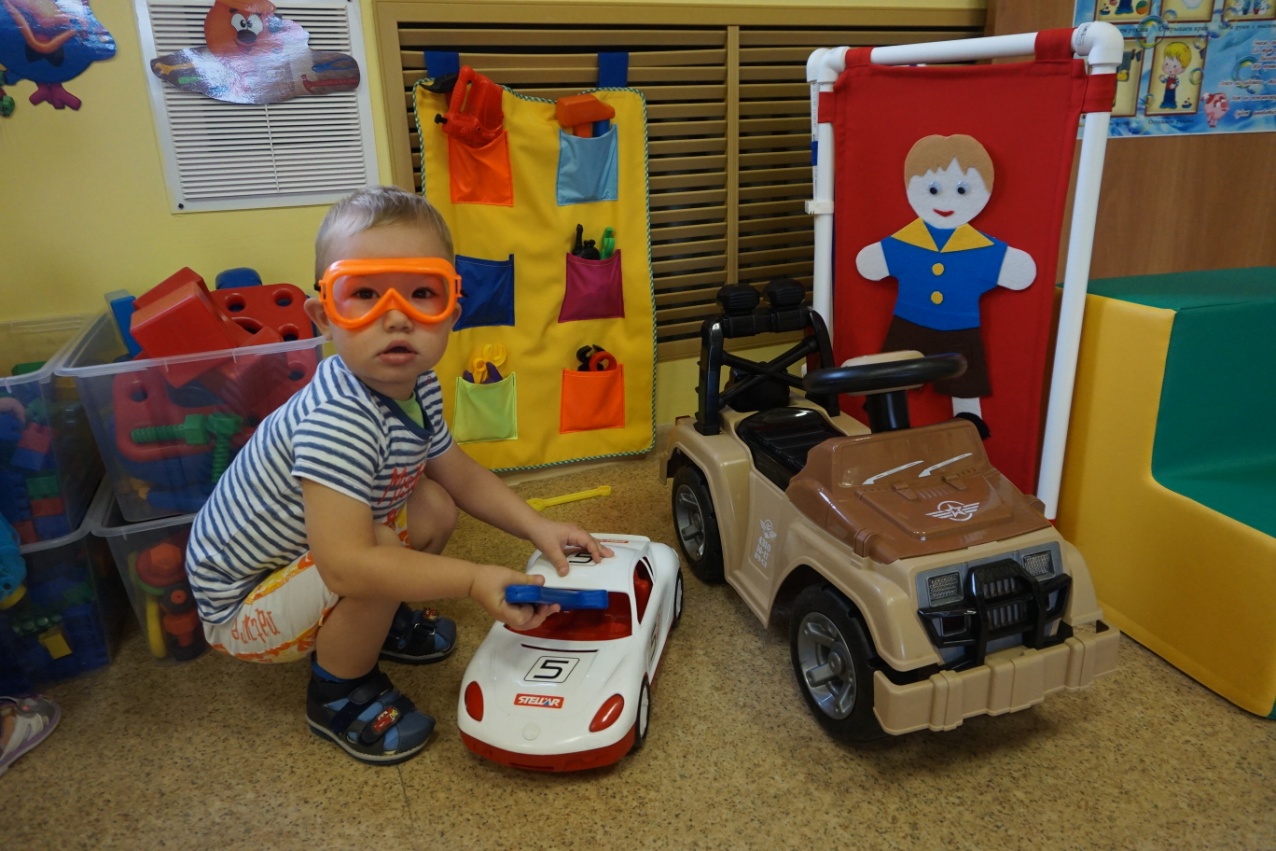 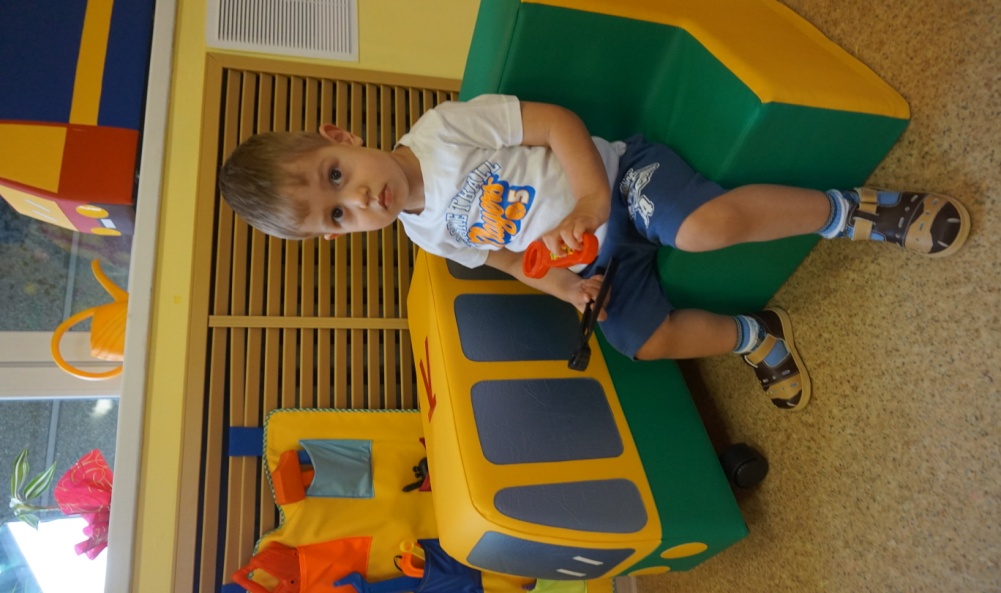 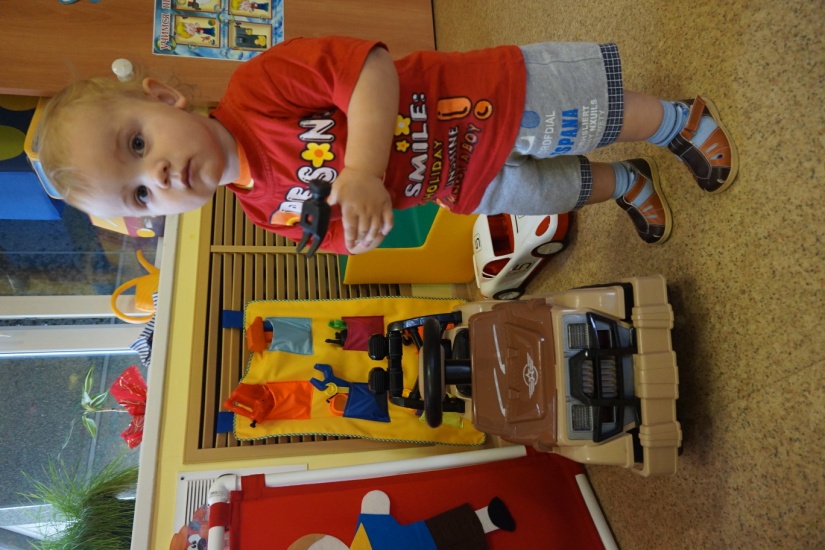 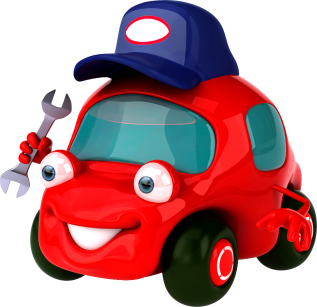 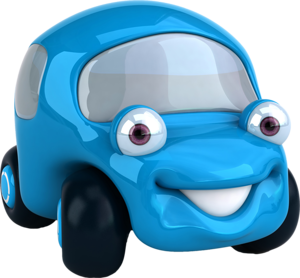 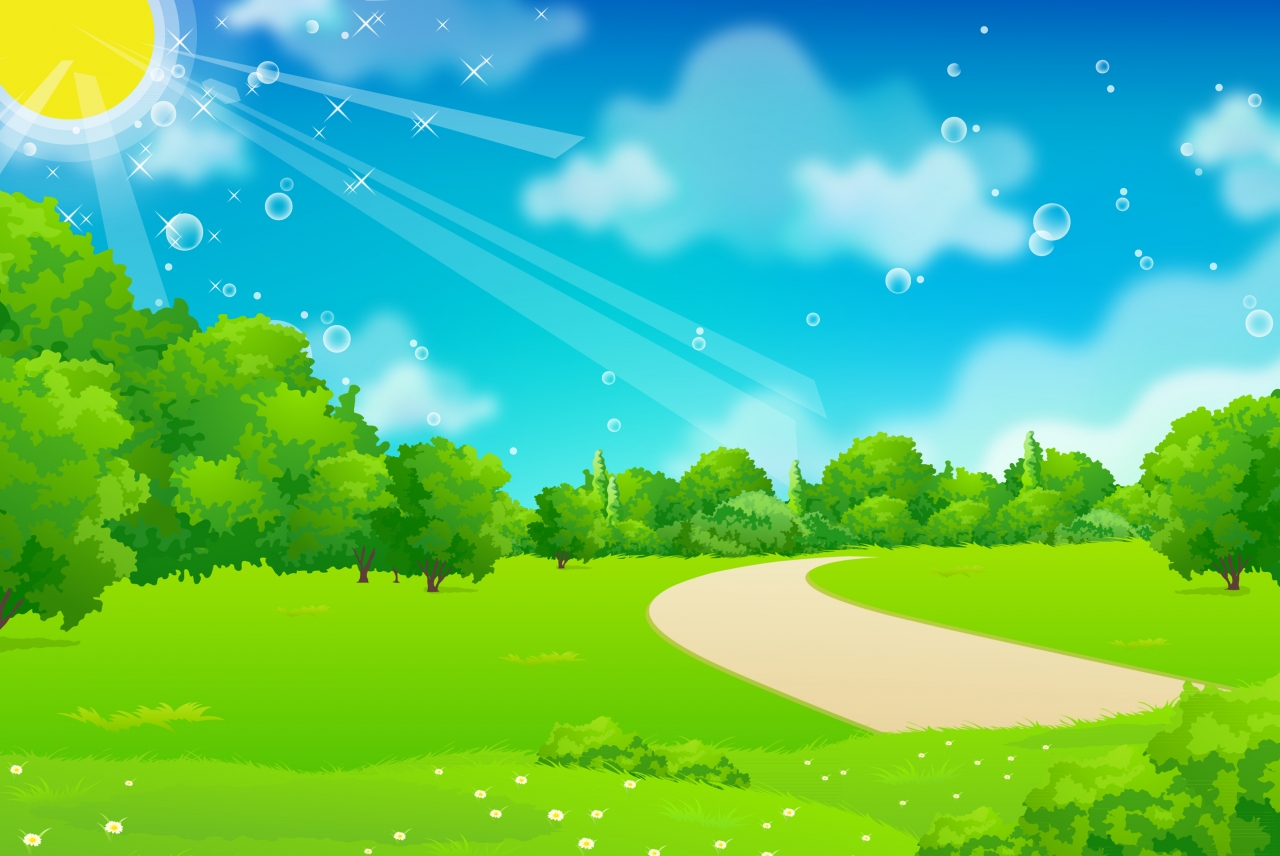 ВЗАИМОДЕЙСТВИЕ С РОДИТЕЛЯМИ:
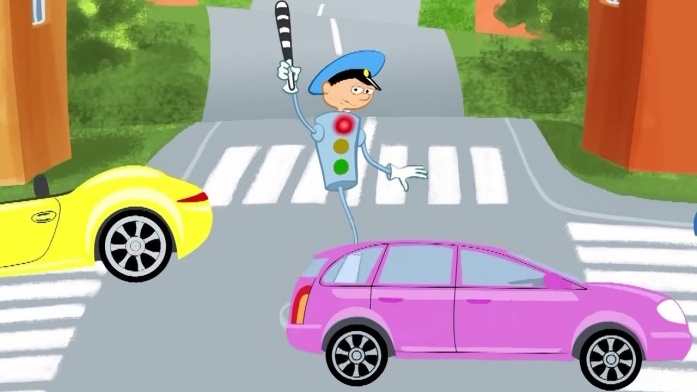 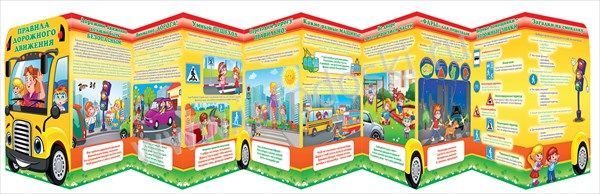 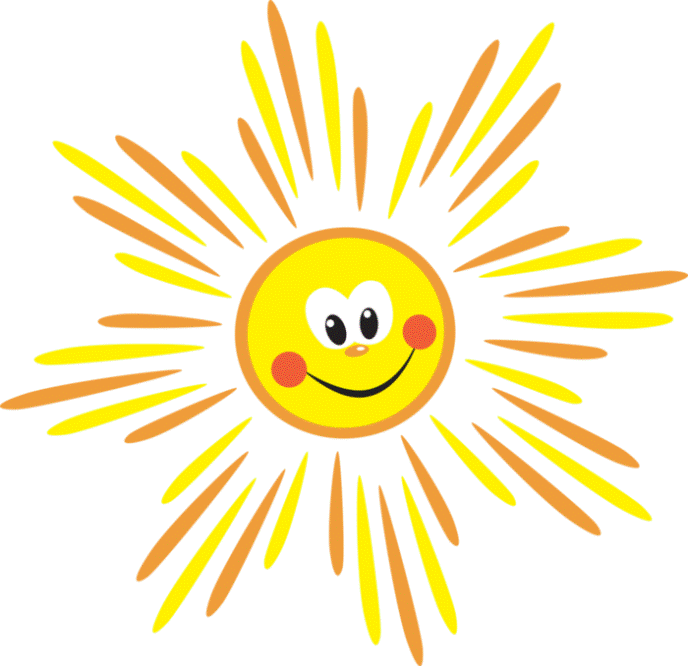 Папка-передвижка «Родителям о правилах дорожного движения».
Вместе с детьми понаблюдать за работой светофора на перекрёстке
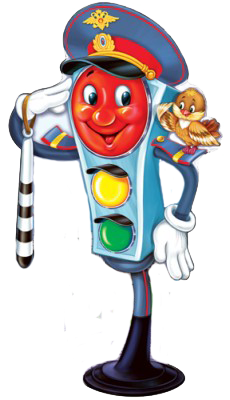 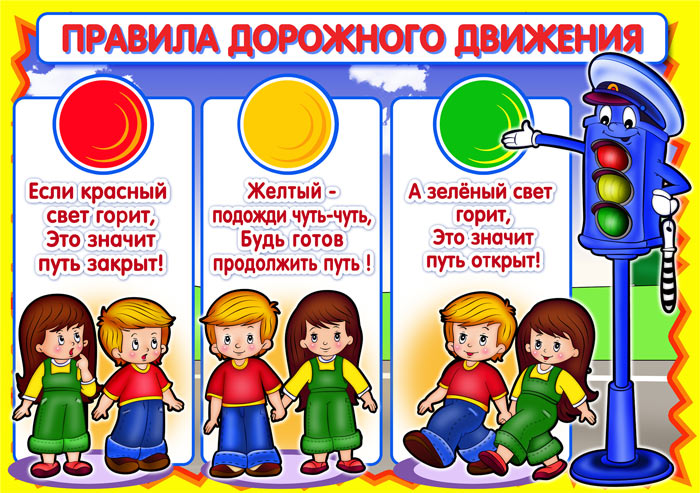 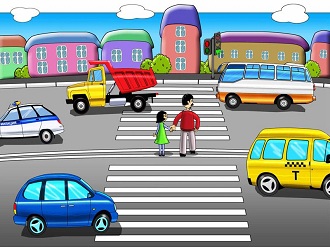 Вместе с детьми понаблюдать за легковым и грузовым транспортом
Консультация «Безопасность детей на улице»;
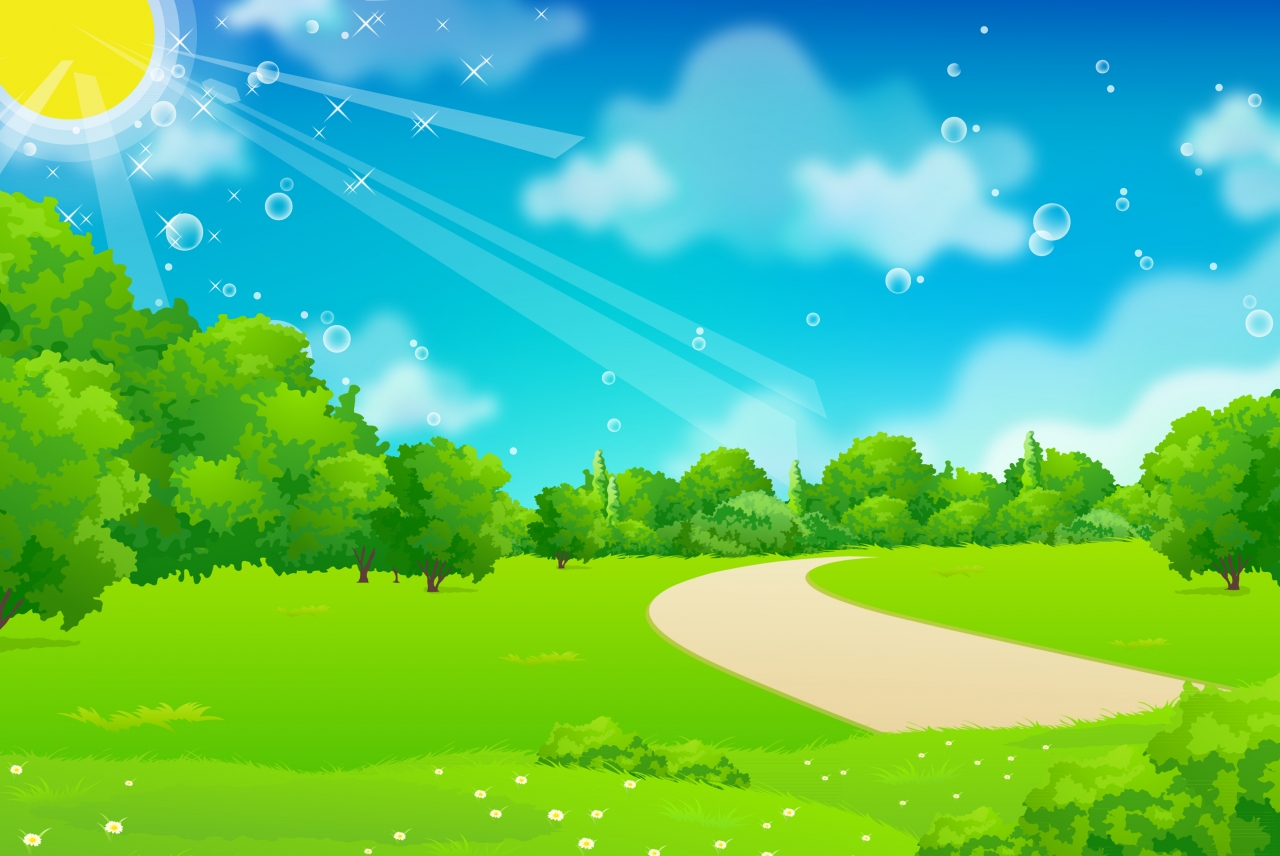 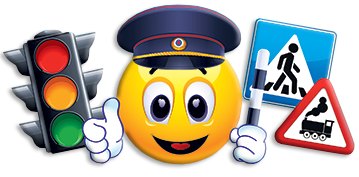 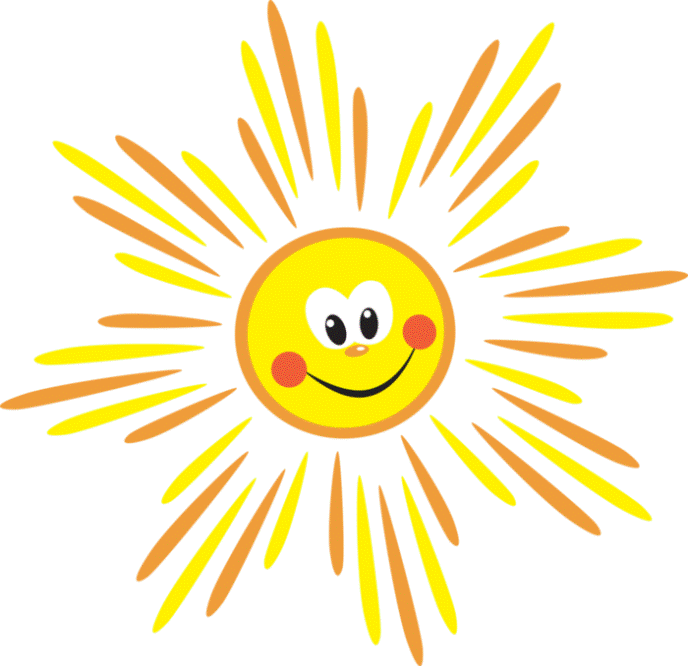 Вывод: 
Дети имеют начальные представления о различных видах транспорта, правилах безопасного поведения на улице. 
Дети имеют представление:
- о назначение светофора и каждого его цвета;
- какой транспорт передвигается по дороге
Родители внимательнее относиться к воспитанию у детей навыков безопасного поведения.
Пополнили уголок пдд атрибутами для игр, дидактическими играми, создали картотеку стихов о транспорте, светофоре.
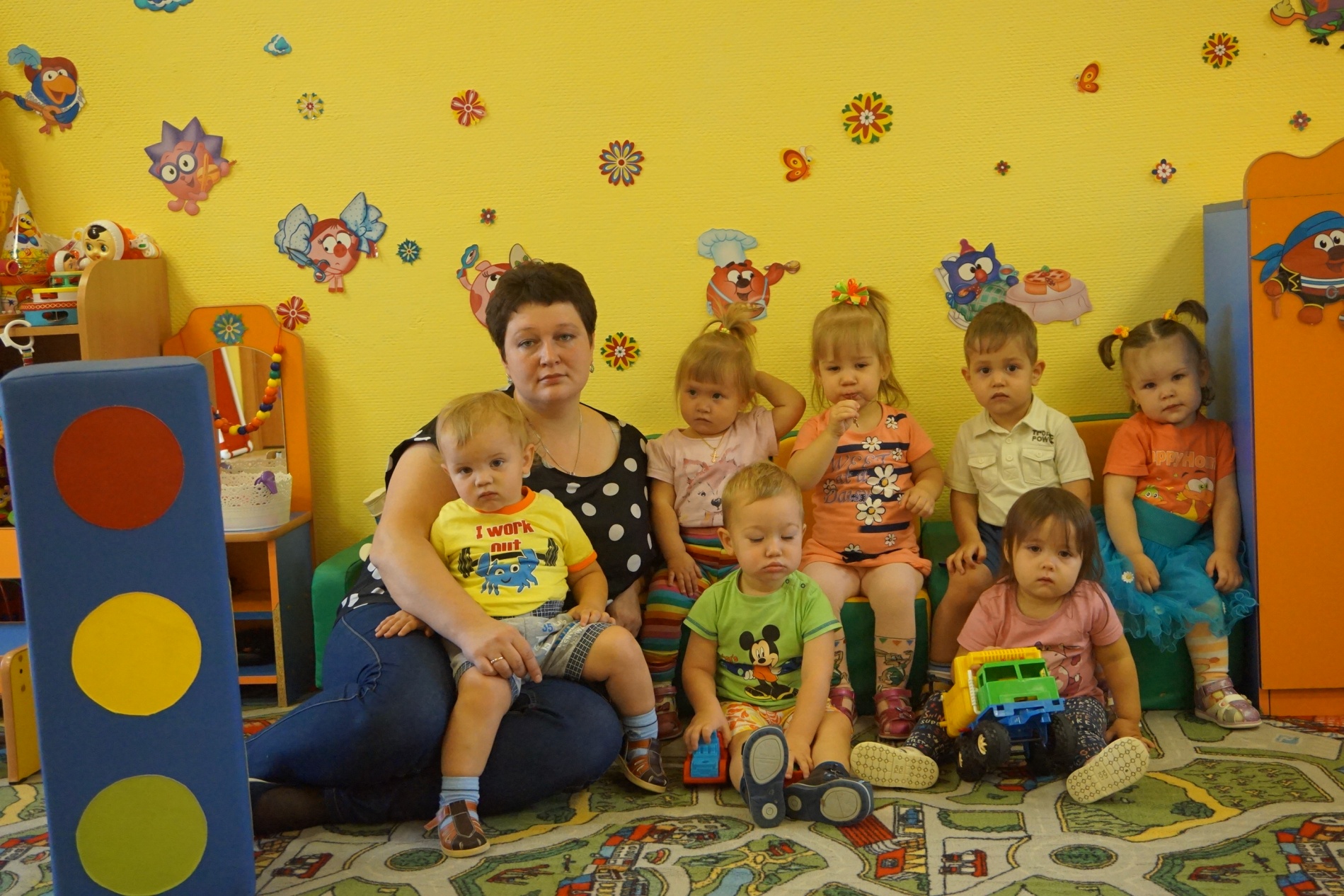 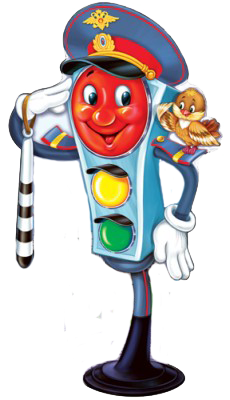 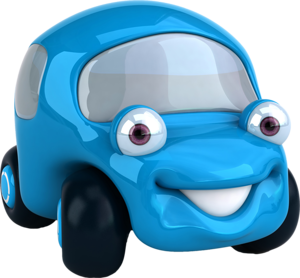 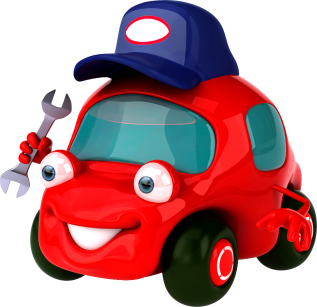